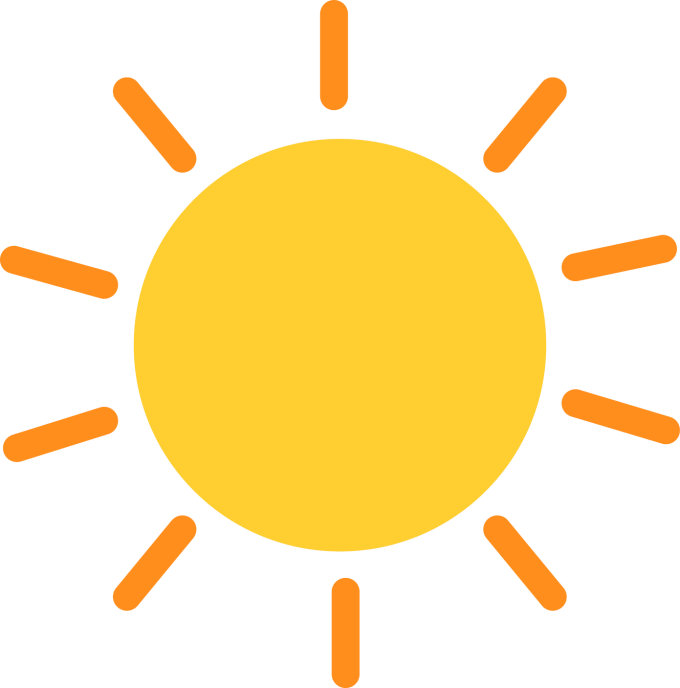 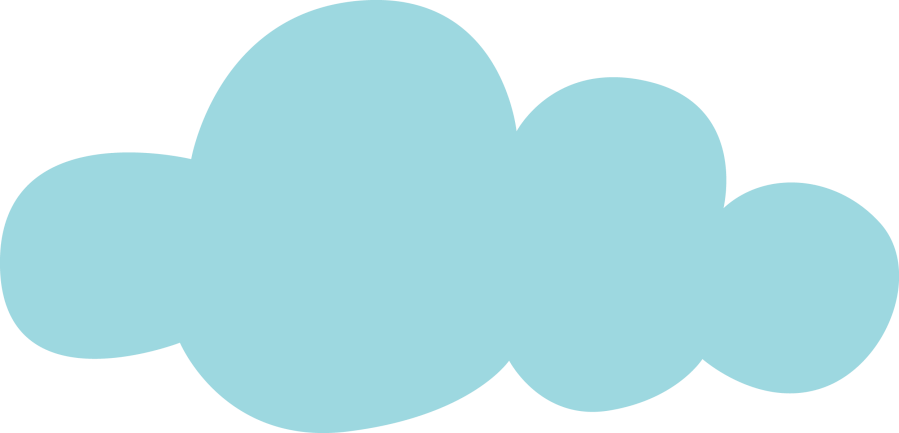 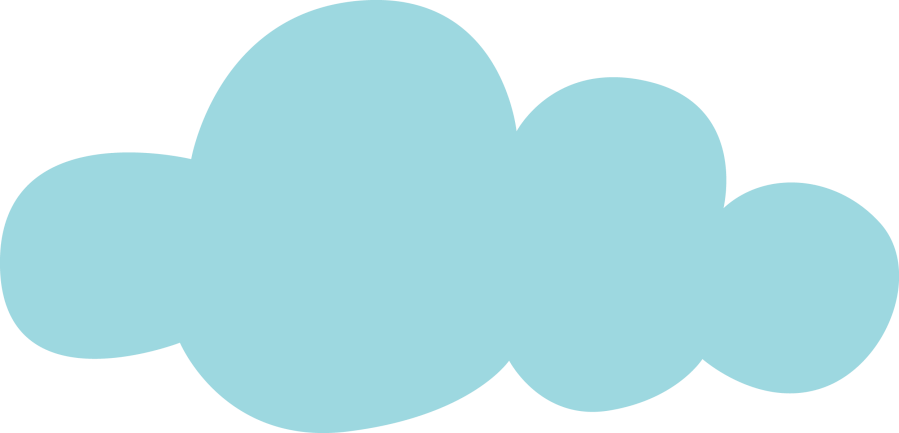 Χρωματίζω με
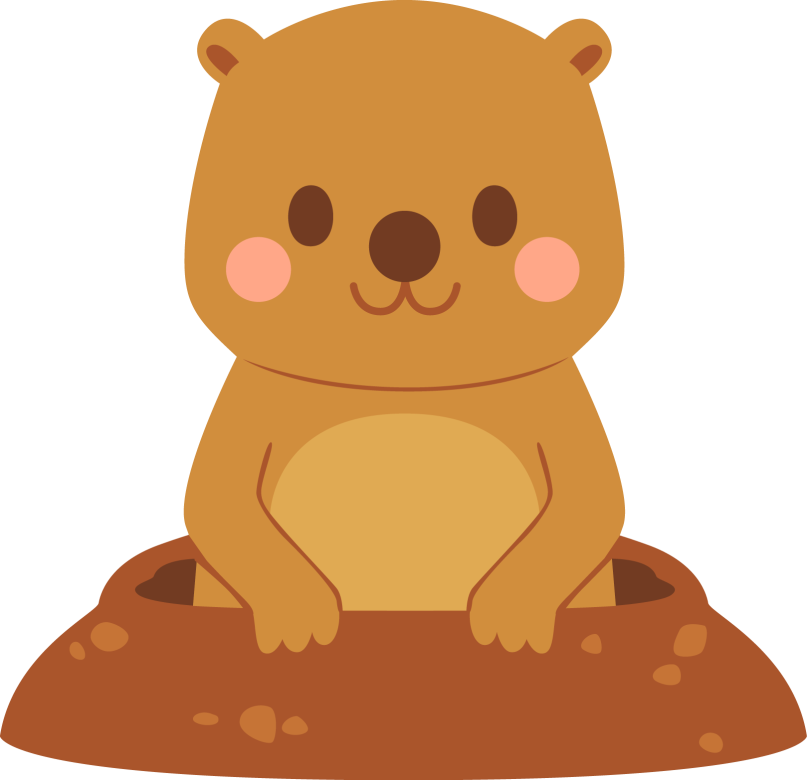 κίτρινο
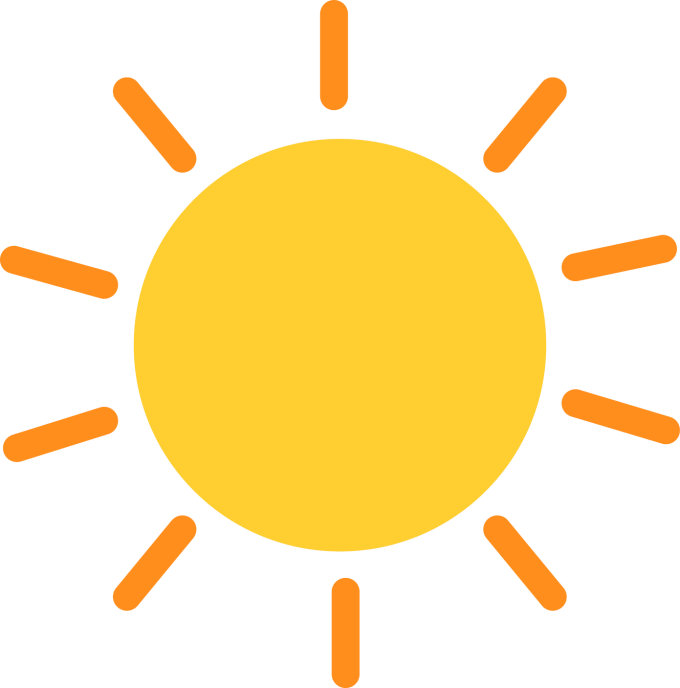 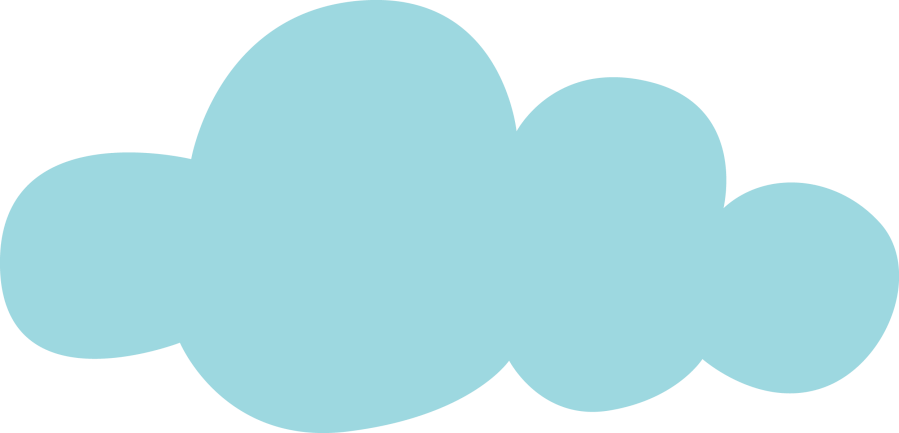 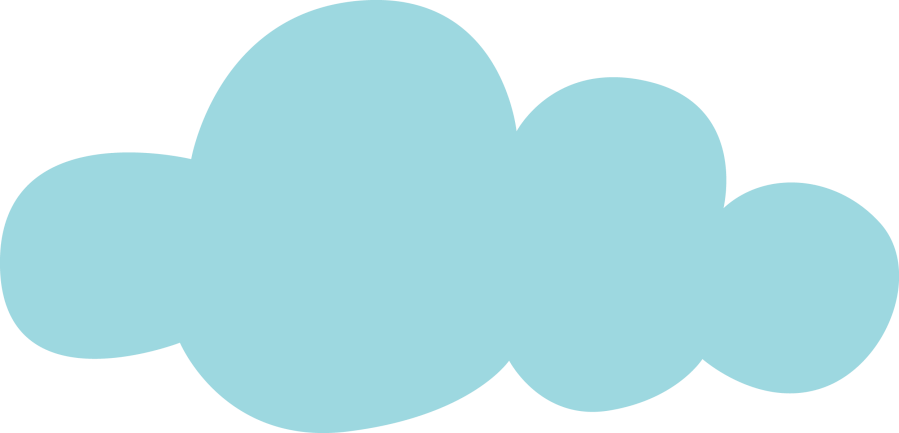 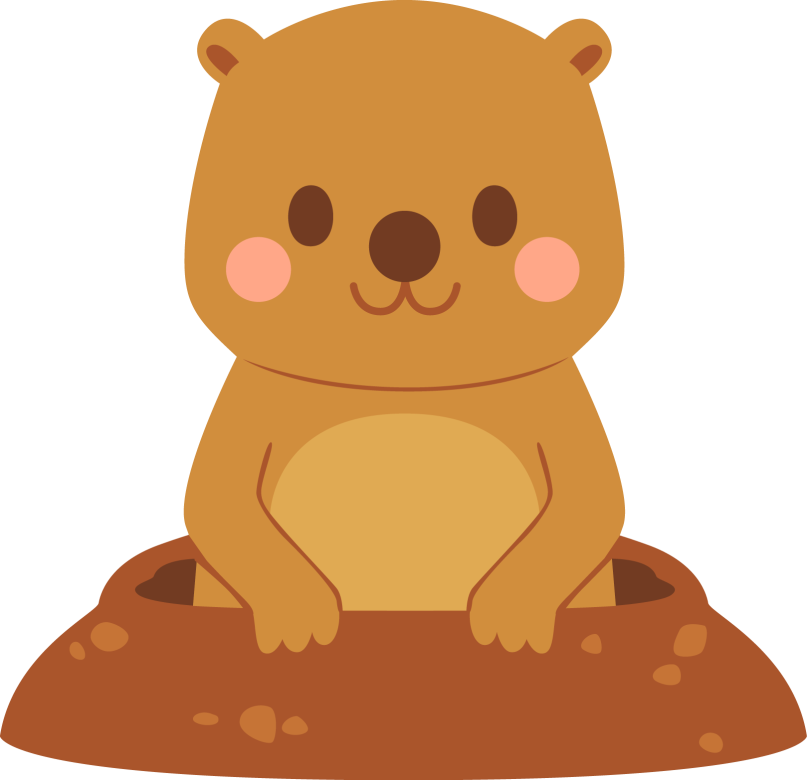 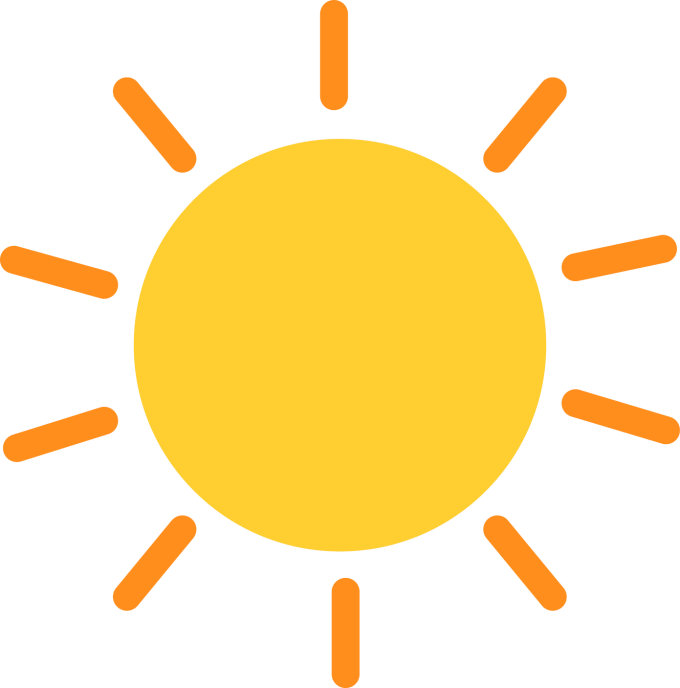 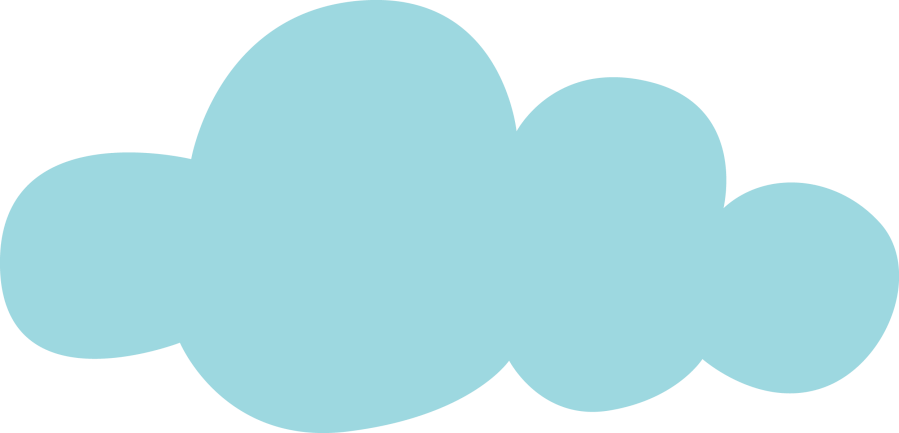 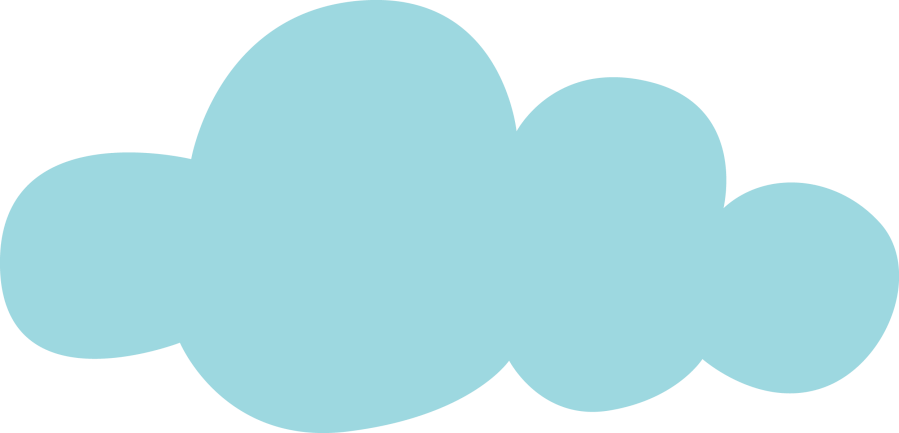 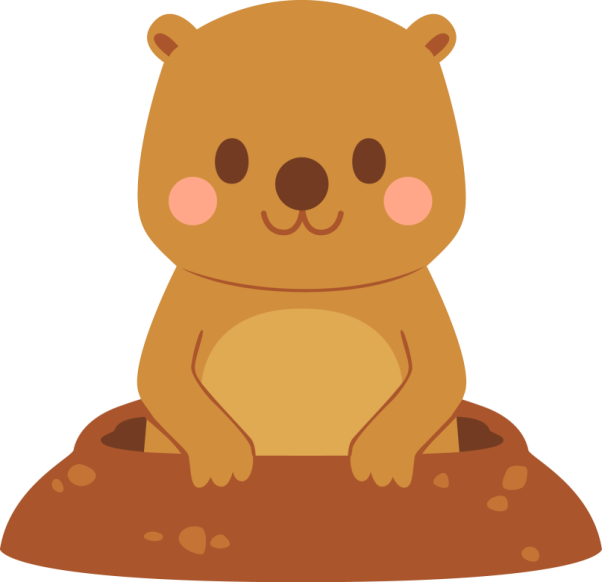 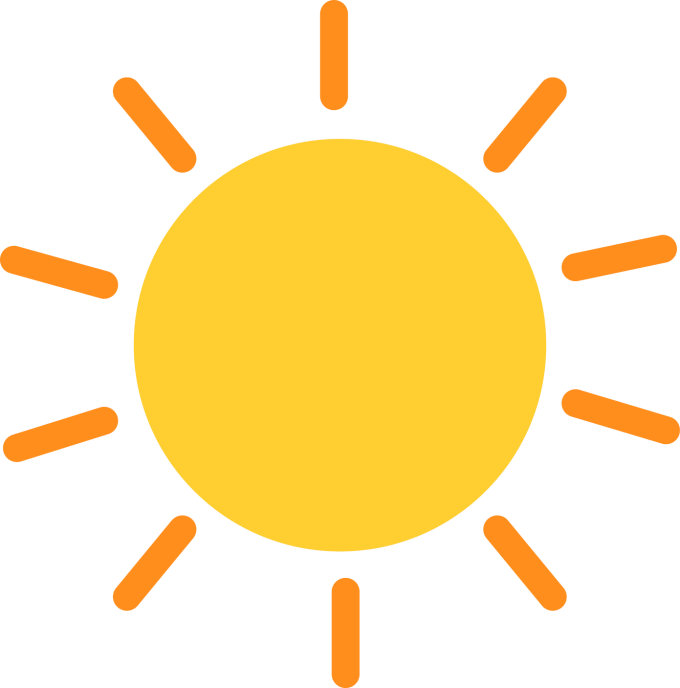 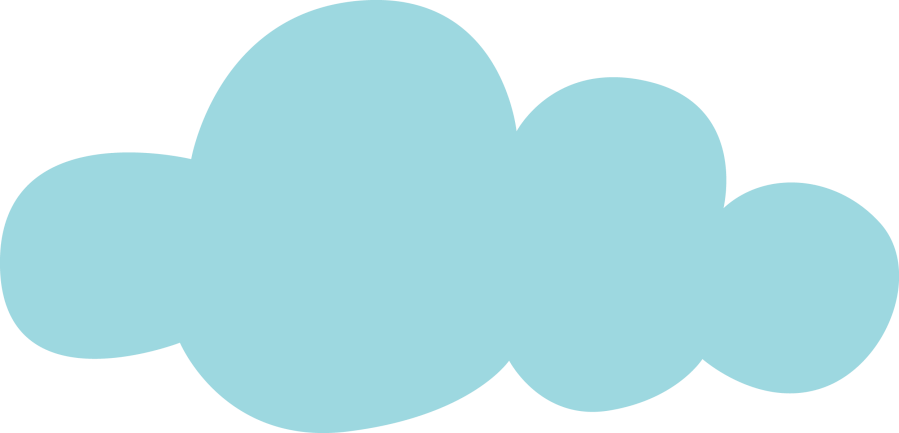 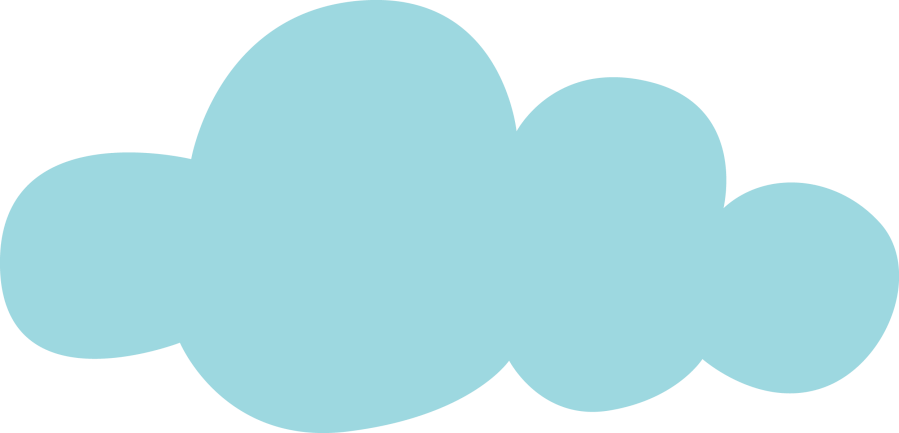 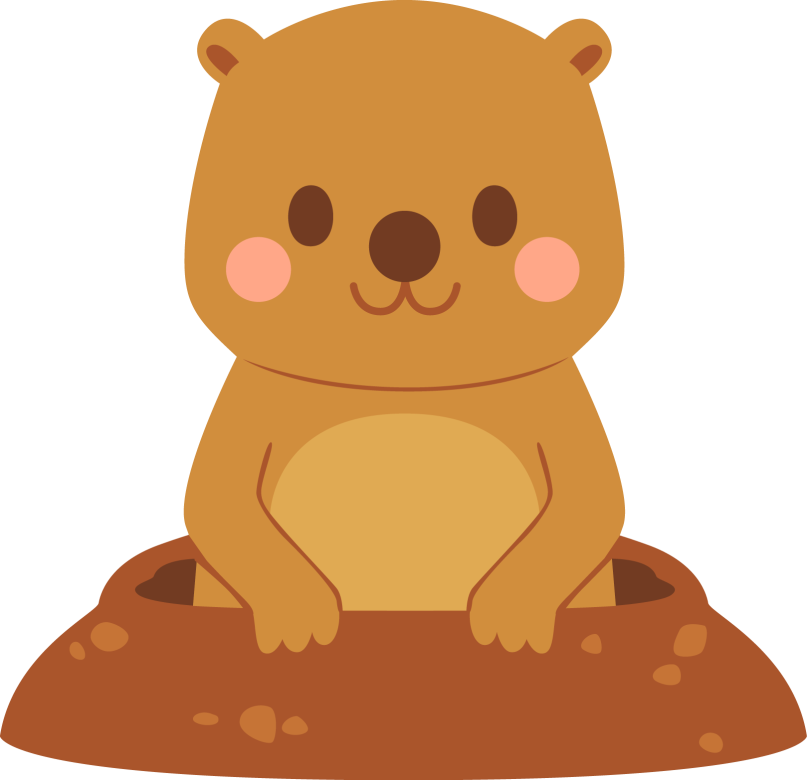 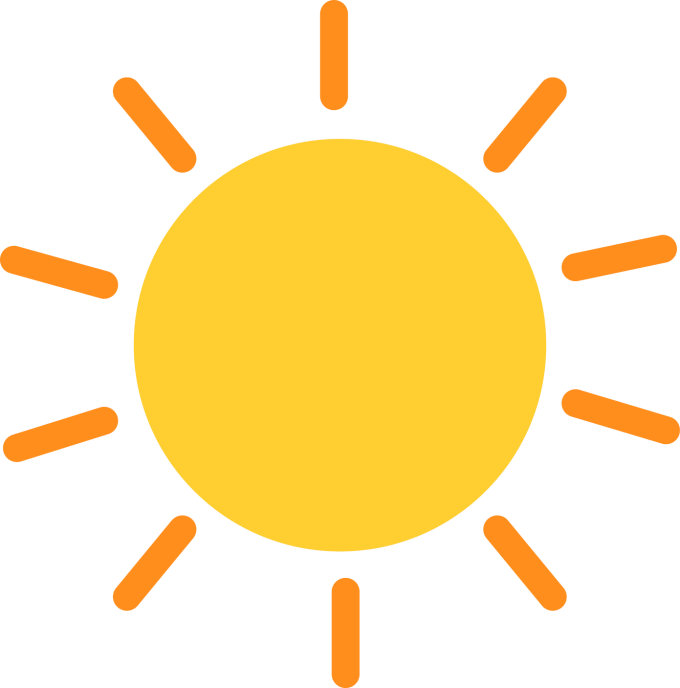 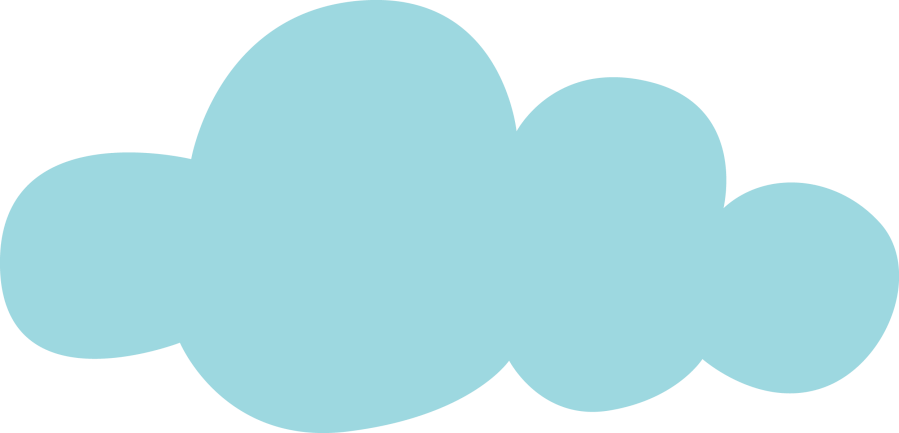 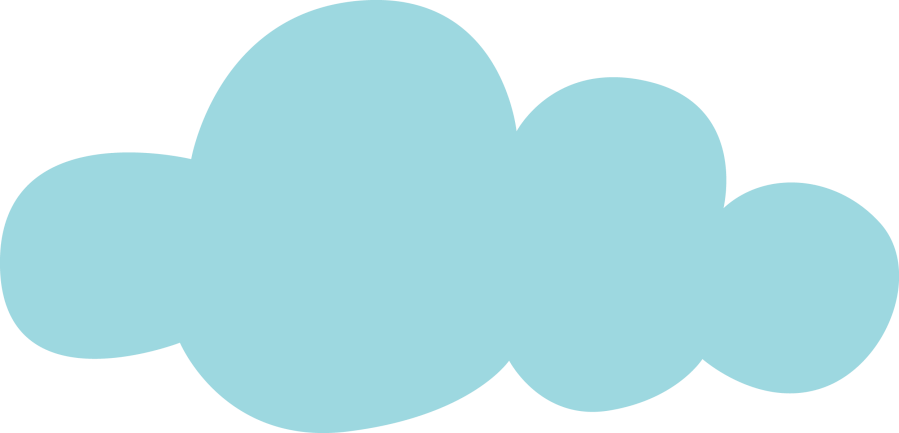 Χρωματίζω με
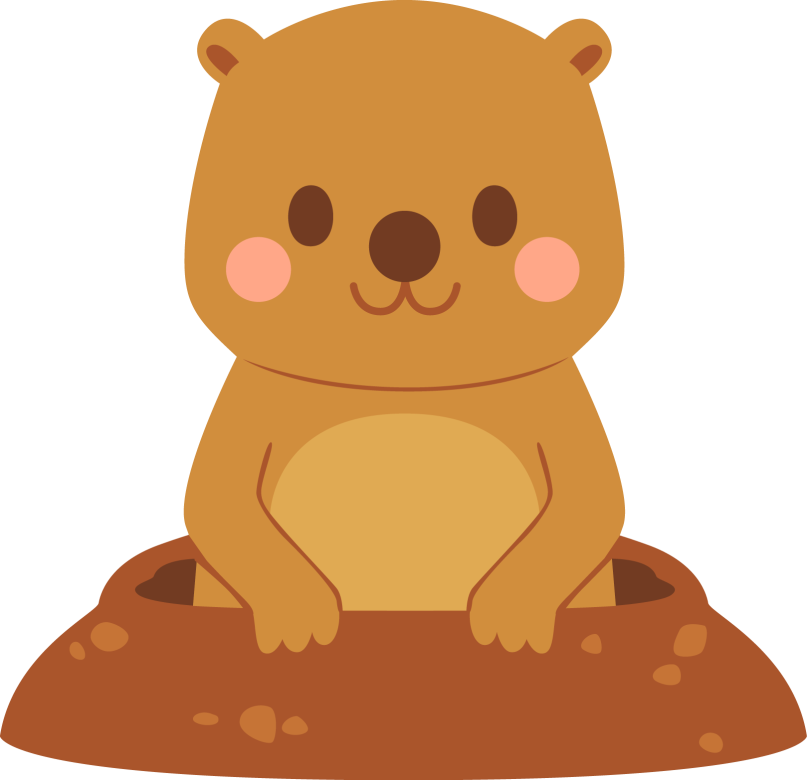 μαύρο
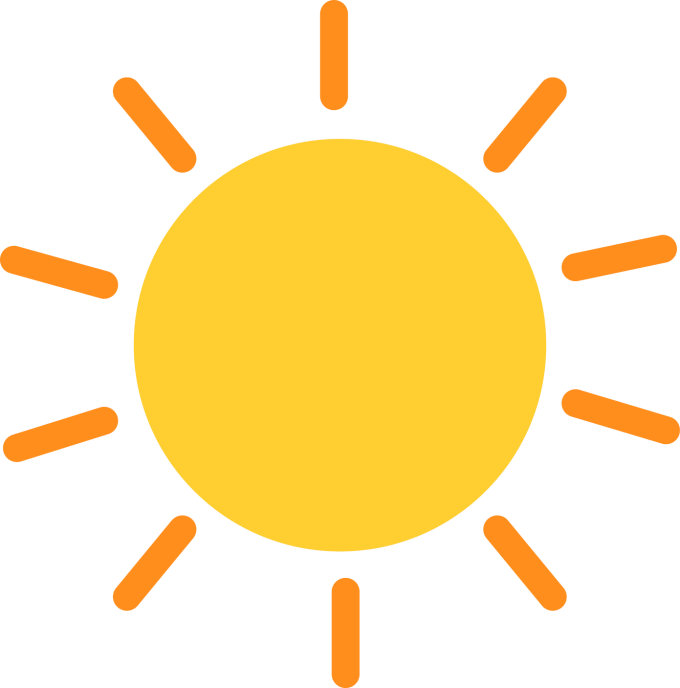 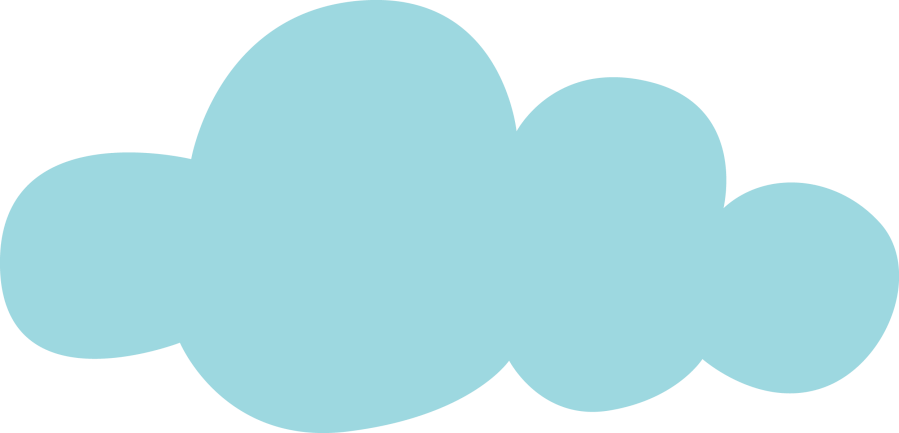 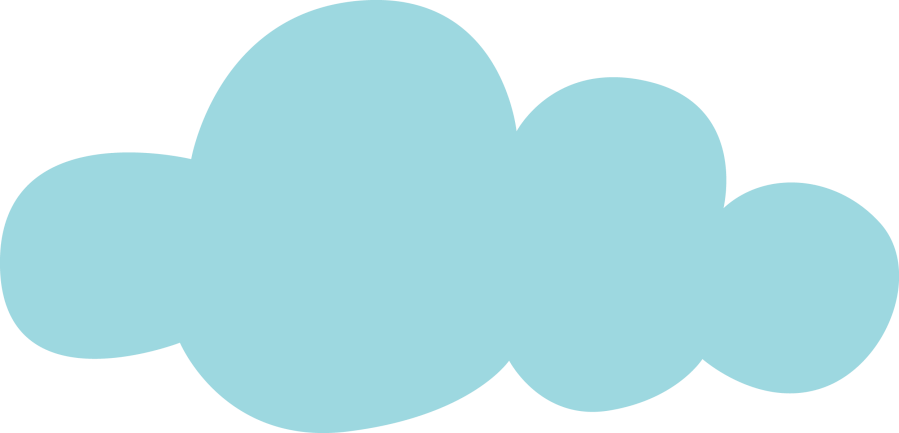 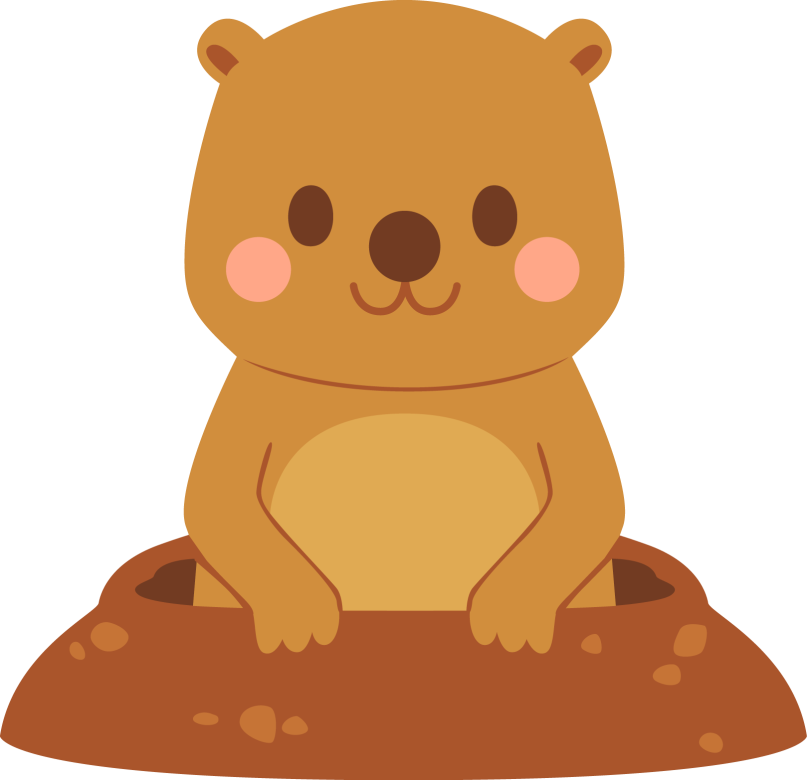 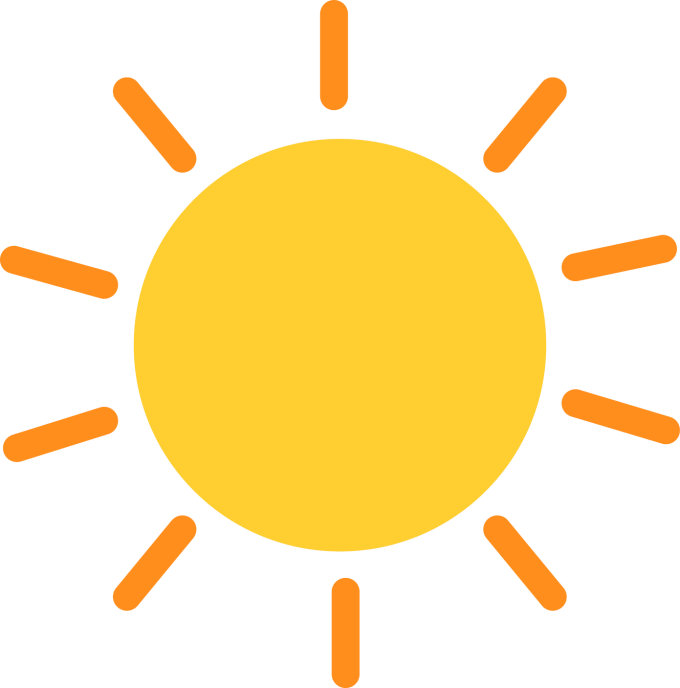 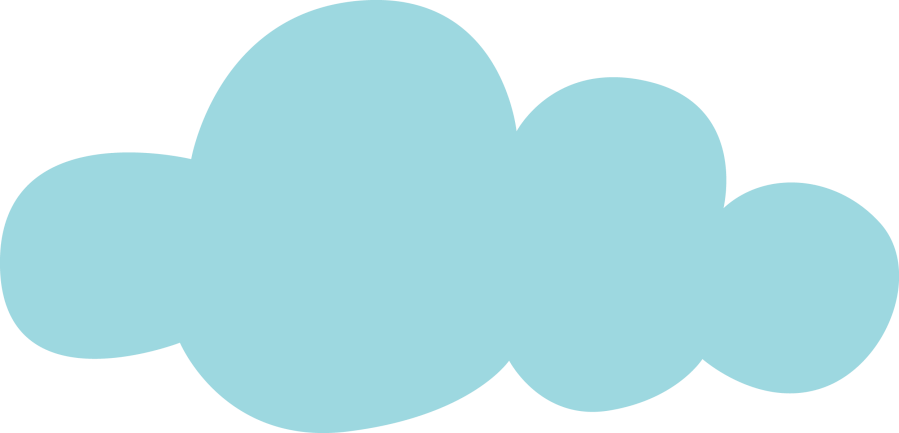 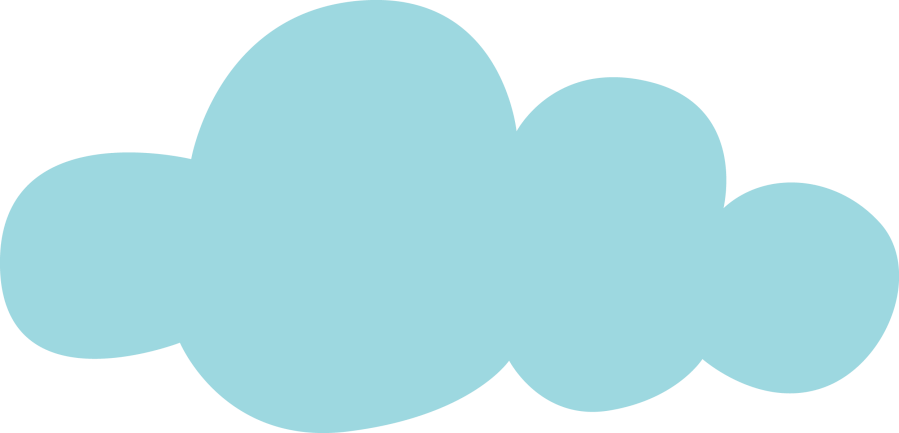 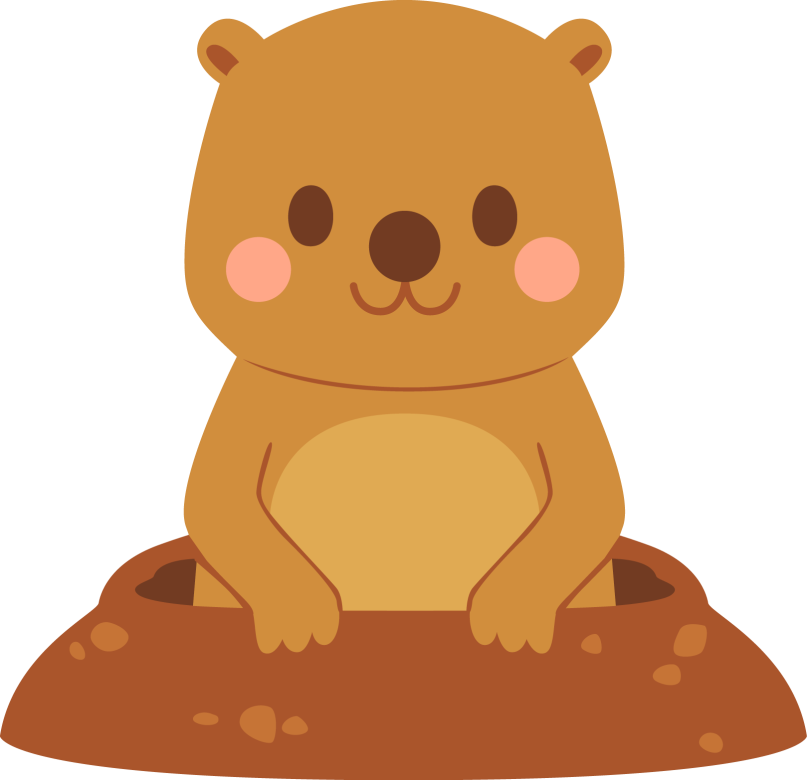 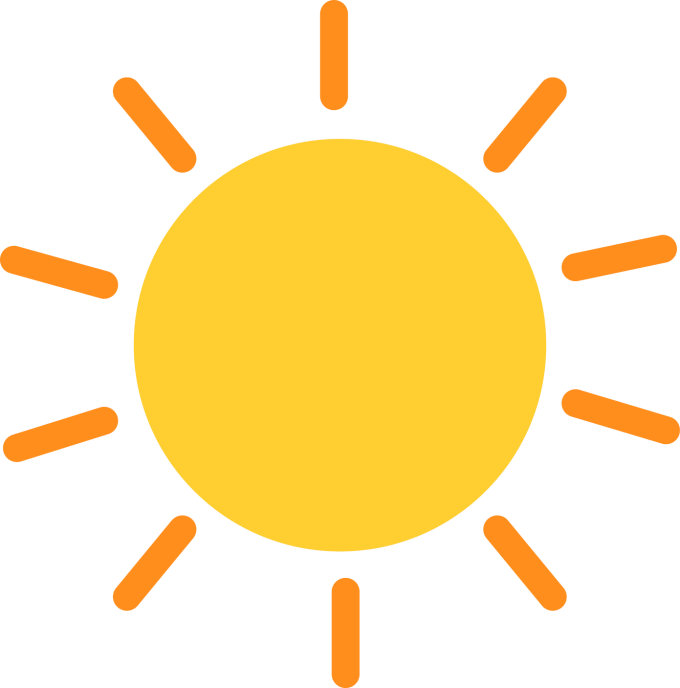 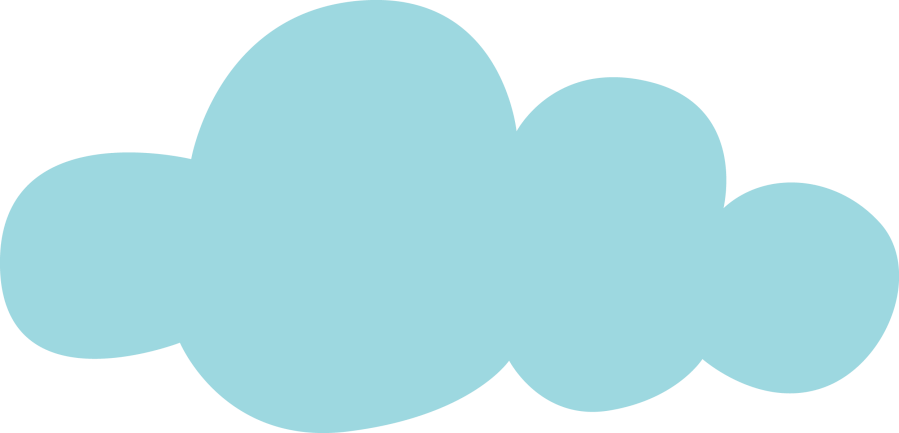 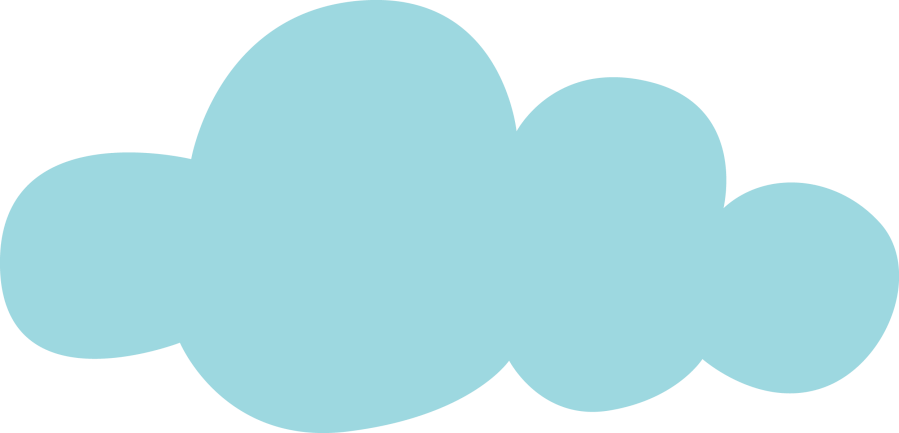 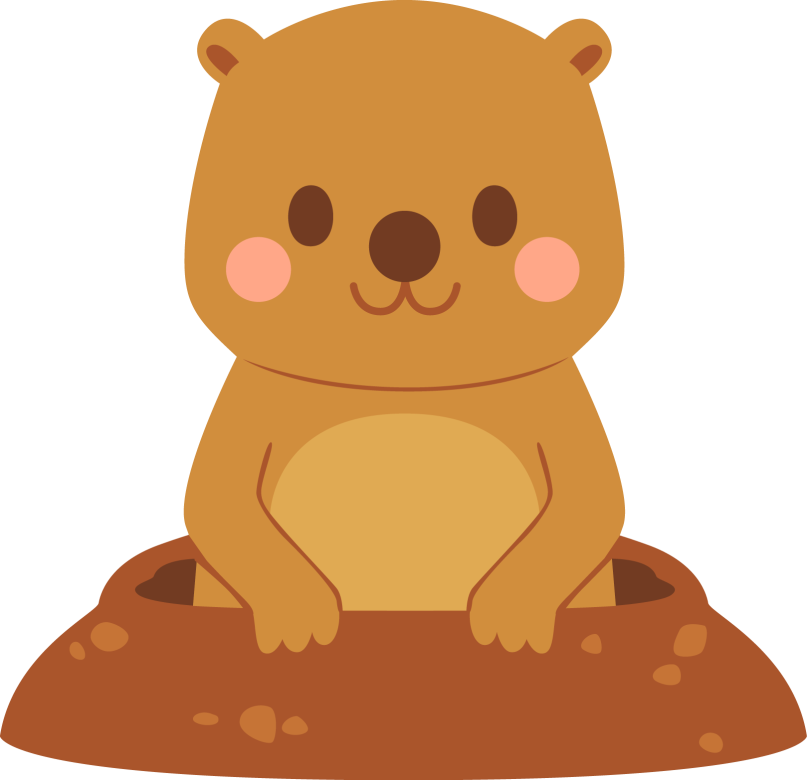 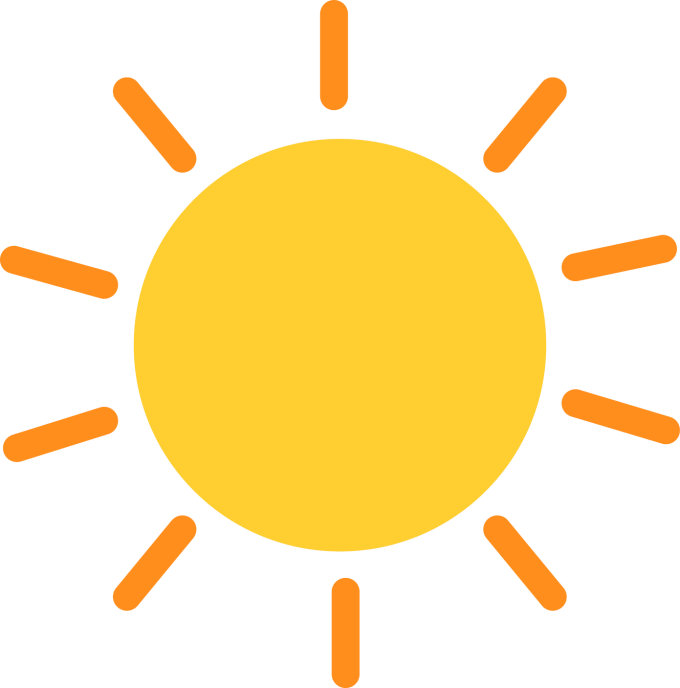 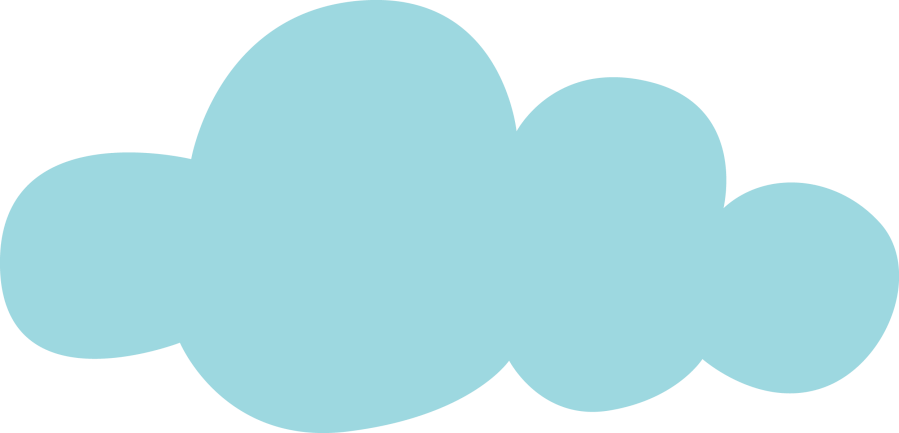 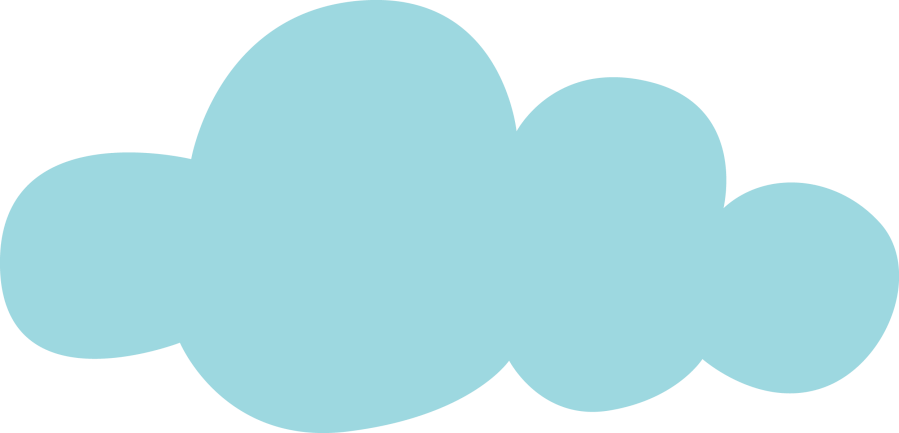 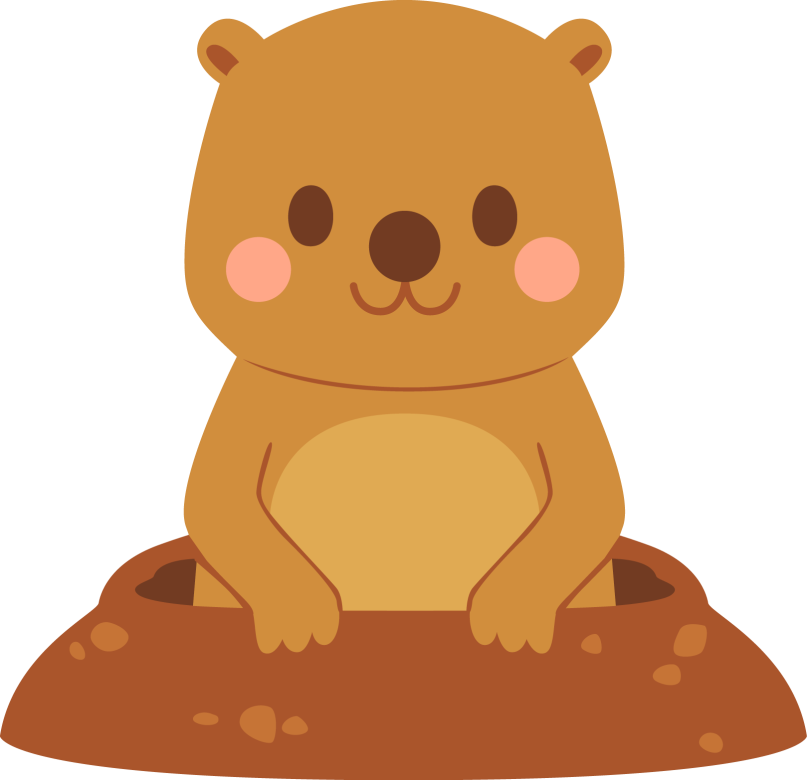 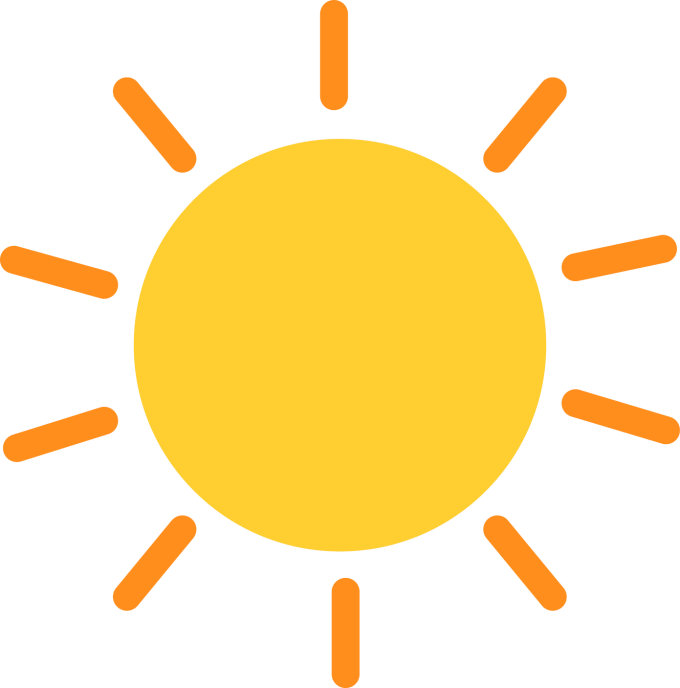 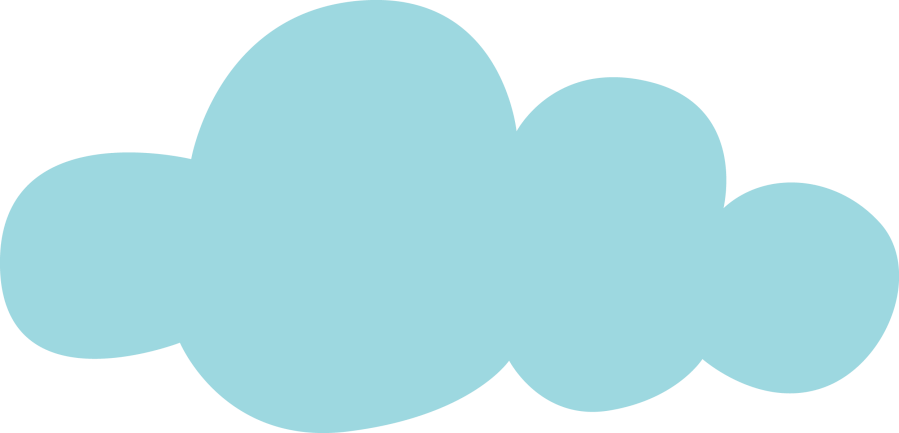 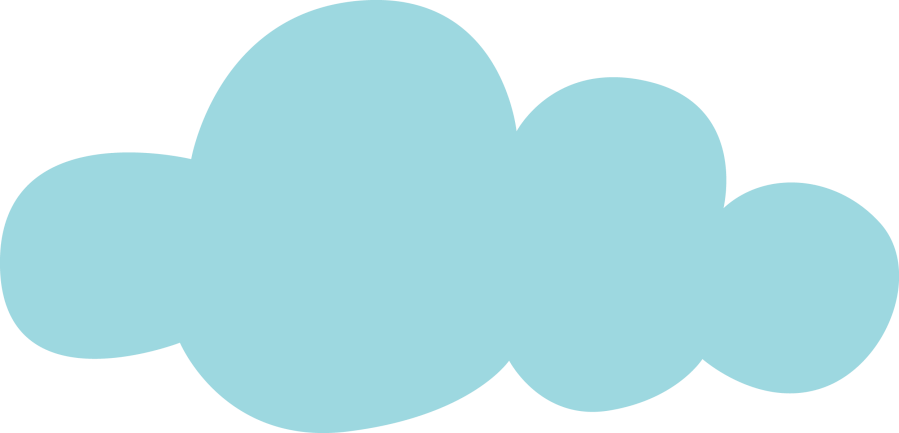 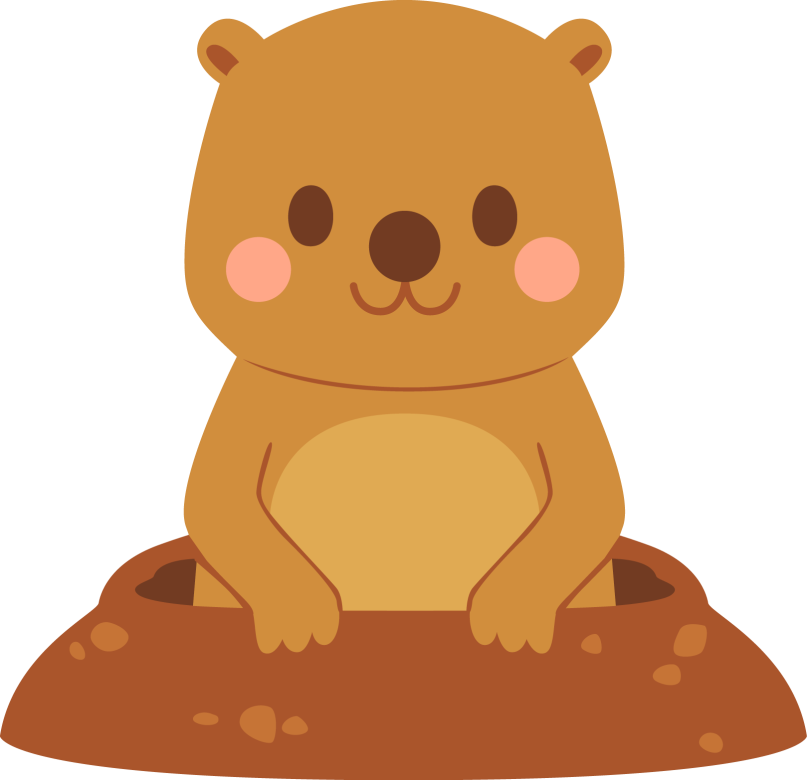 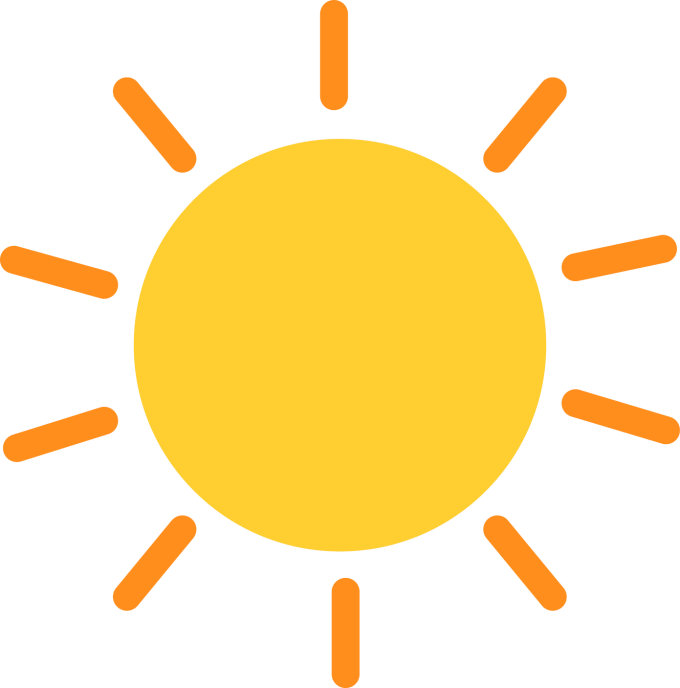 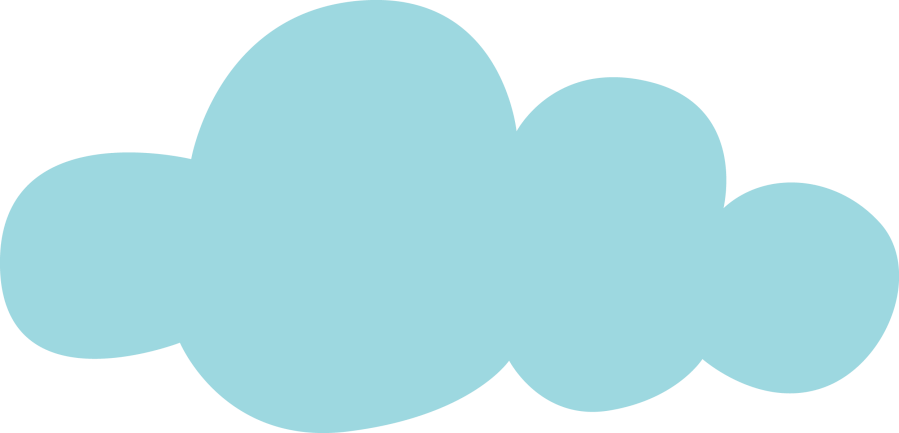 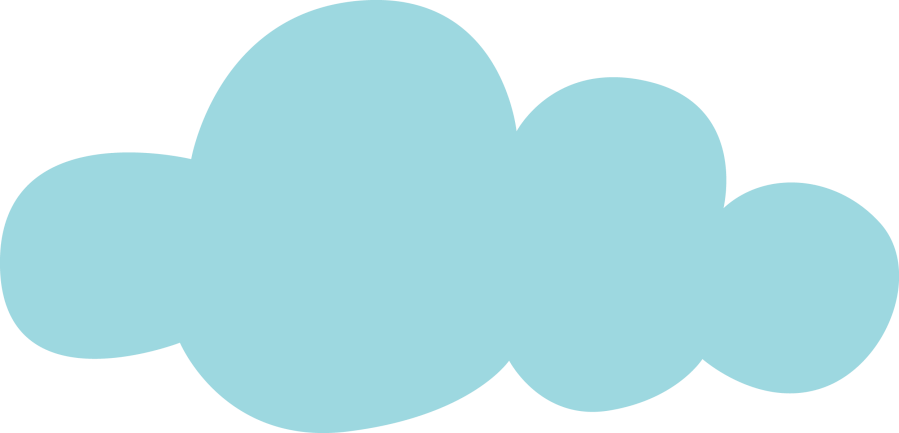 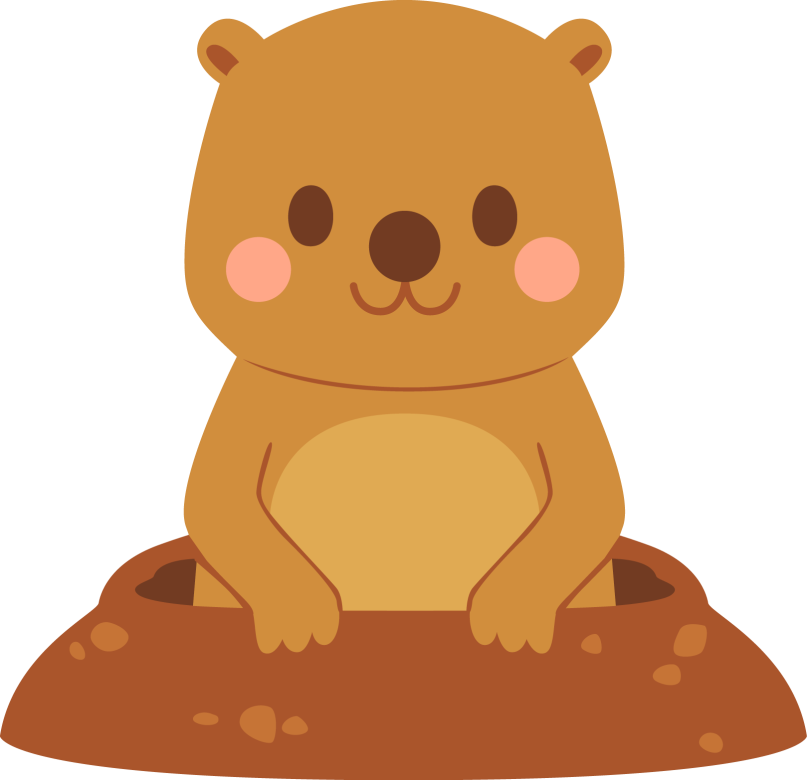 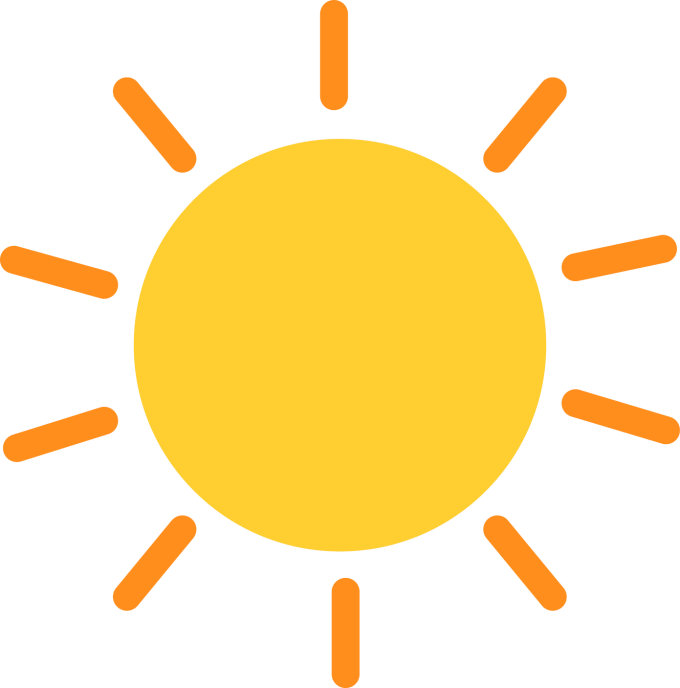 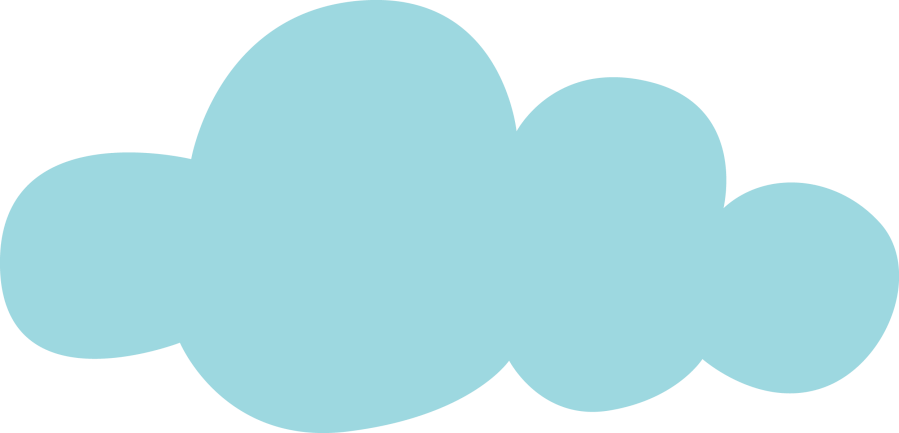 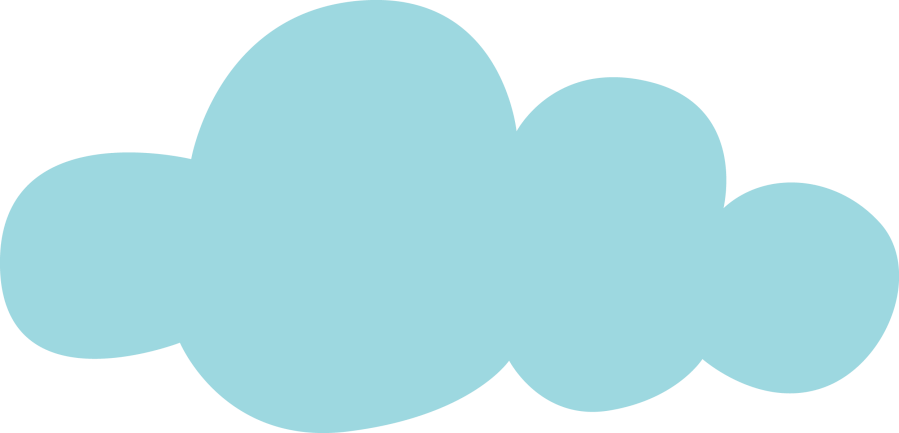 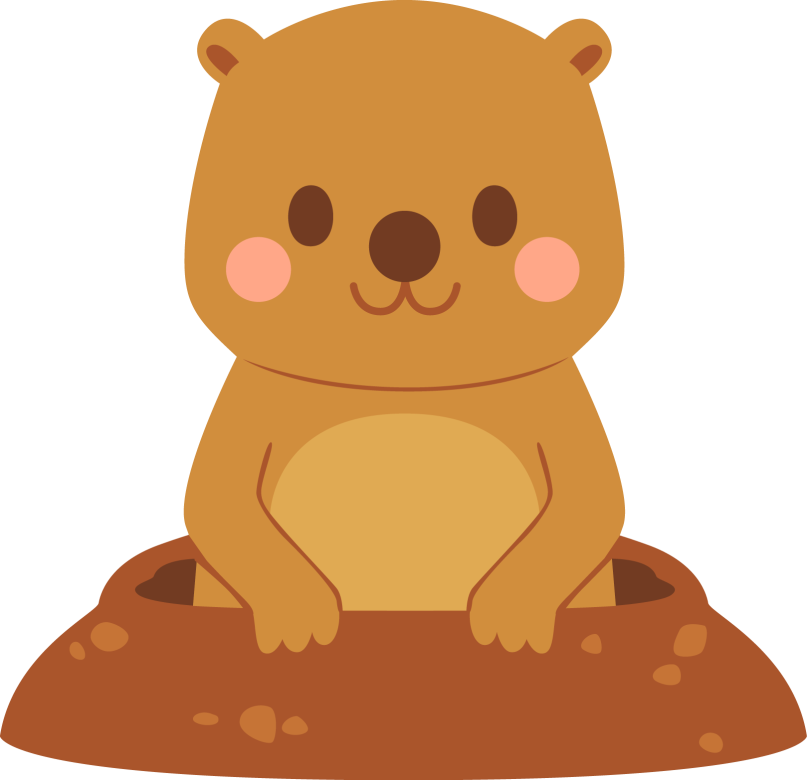 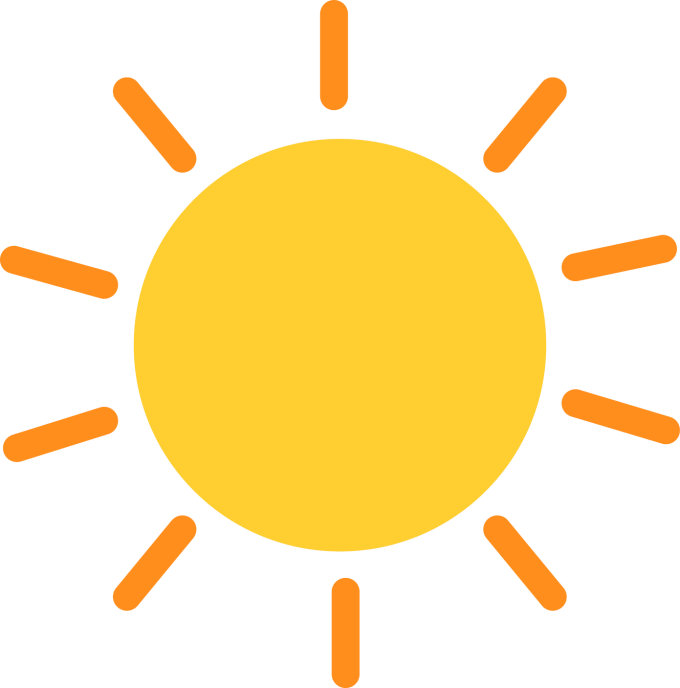 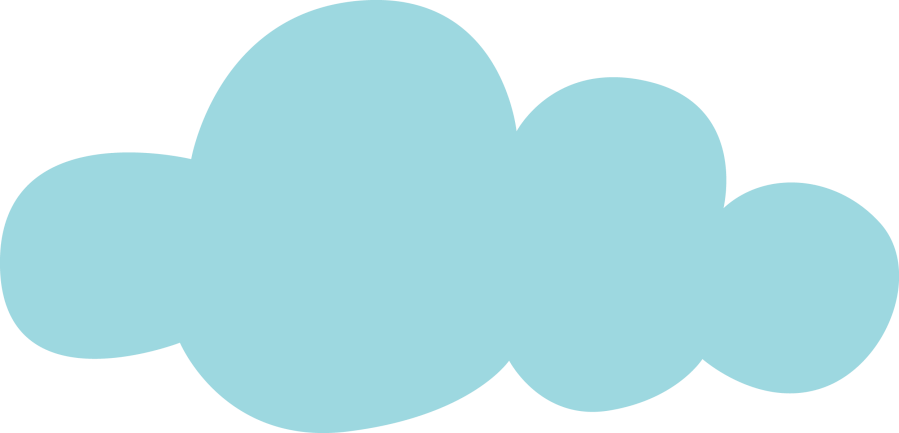 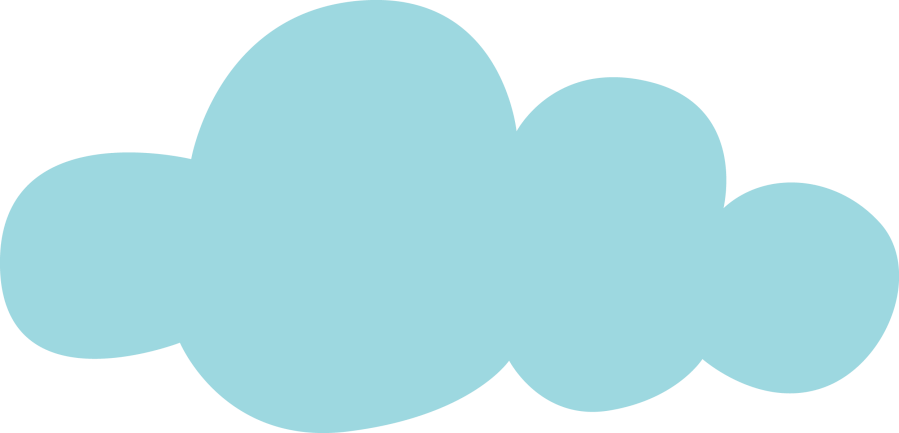 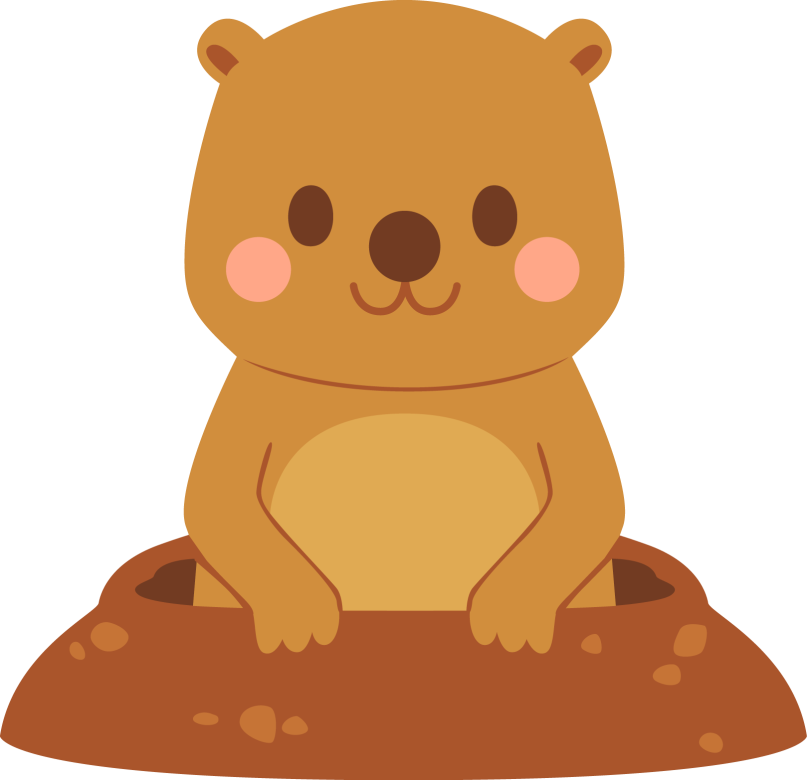 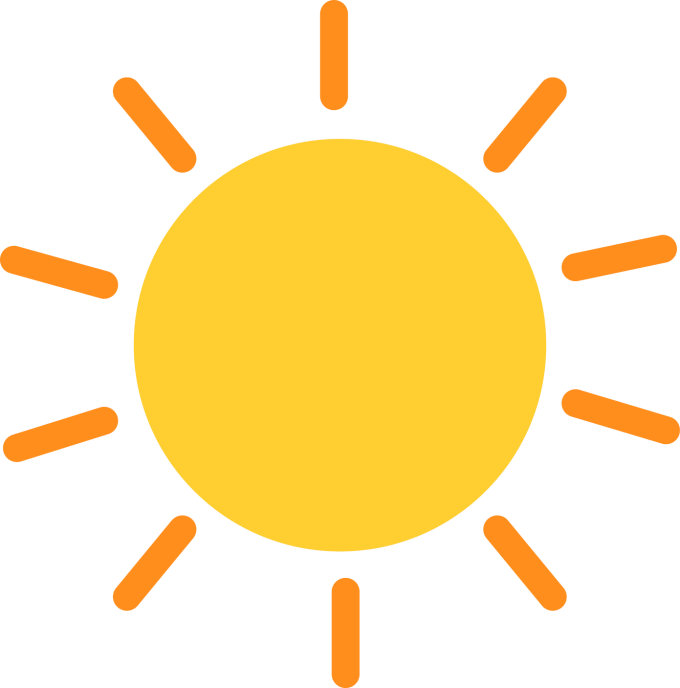 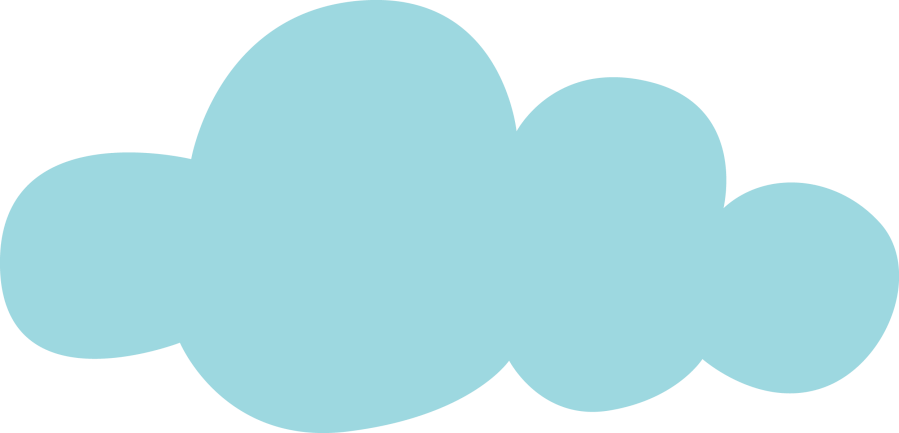 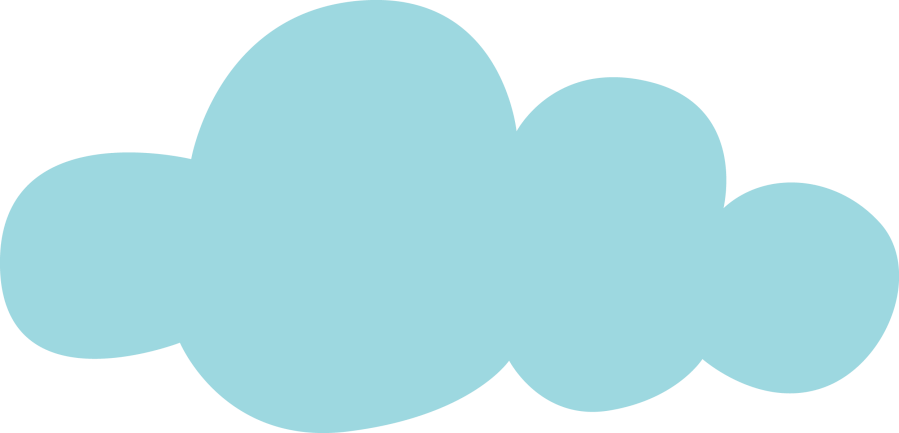 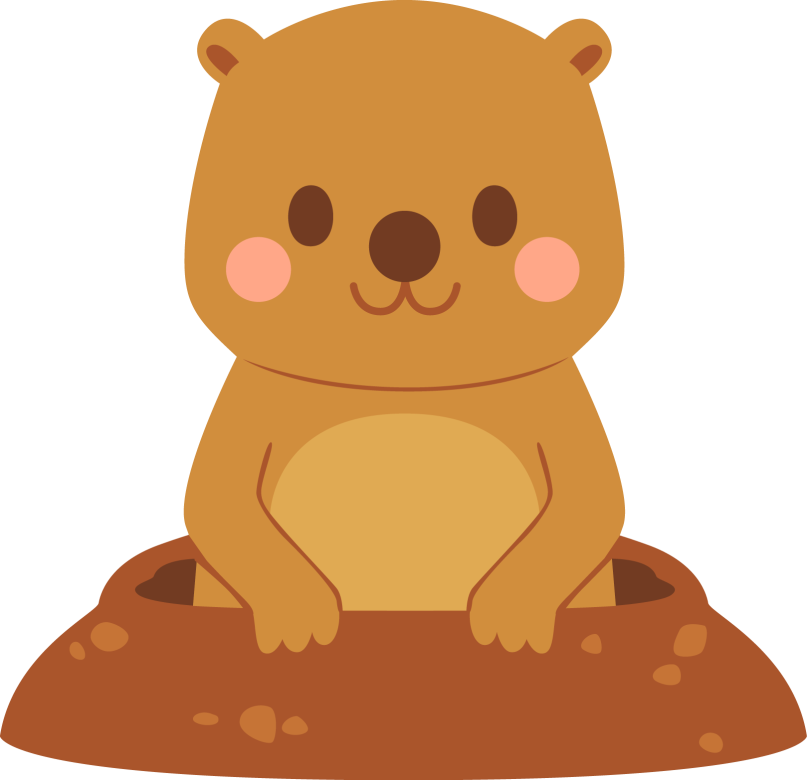 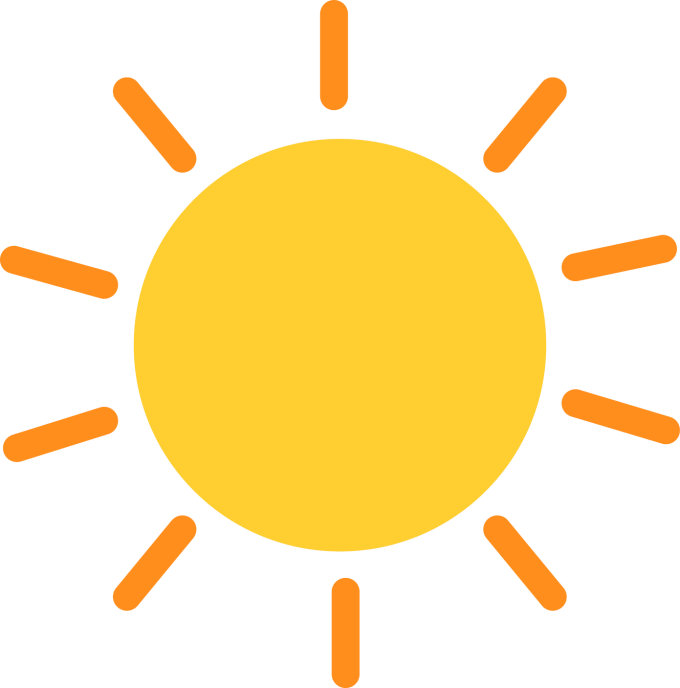 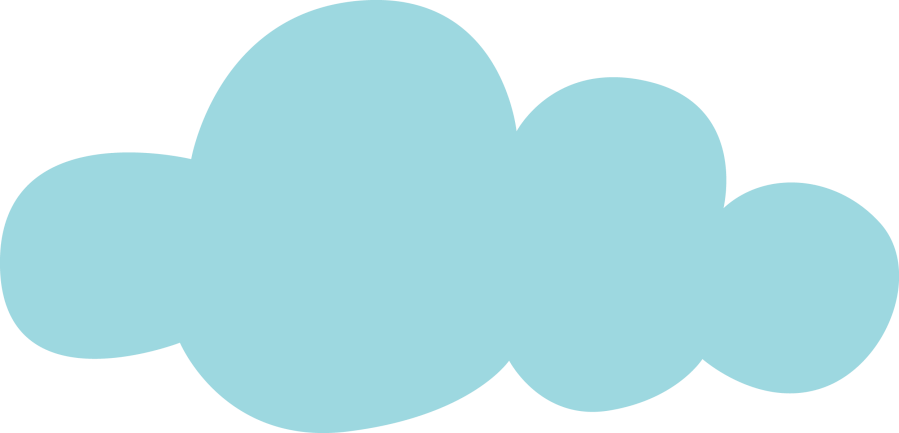 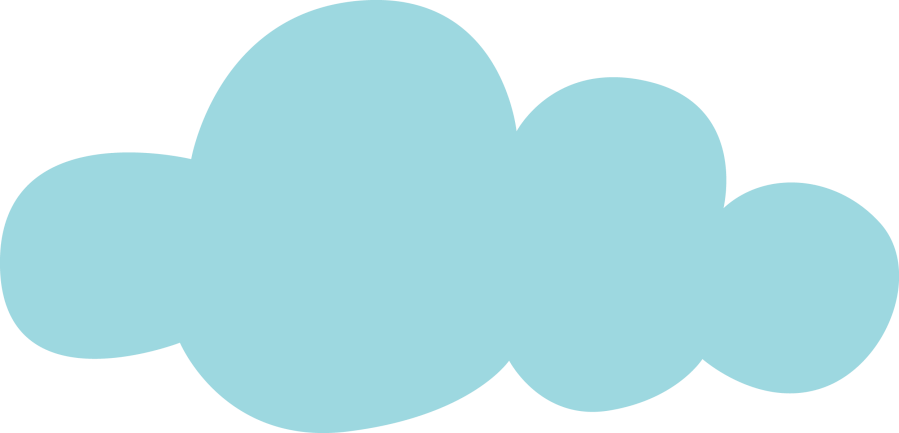 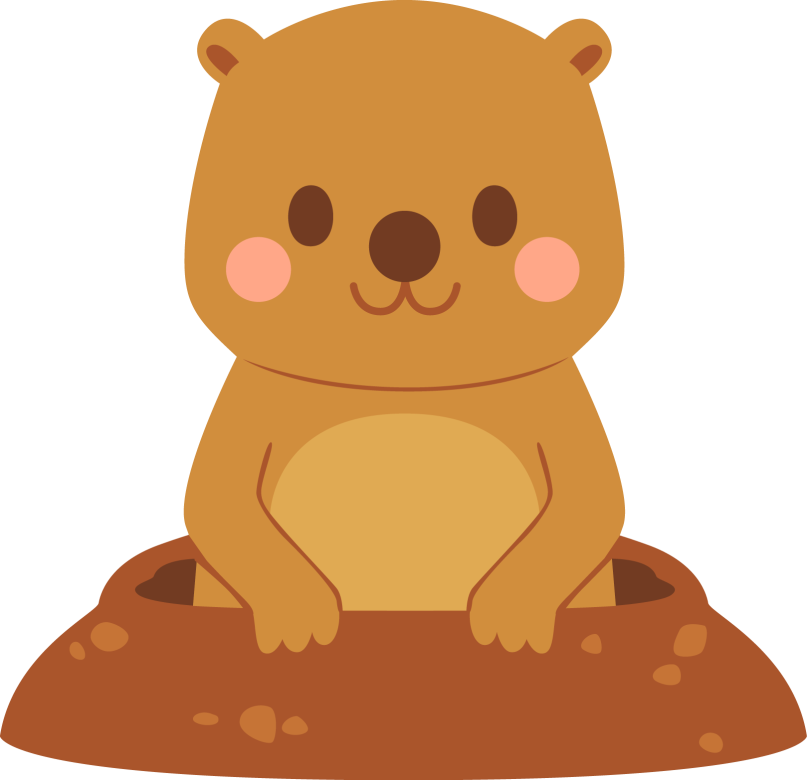 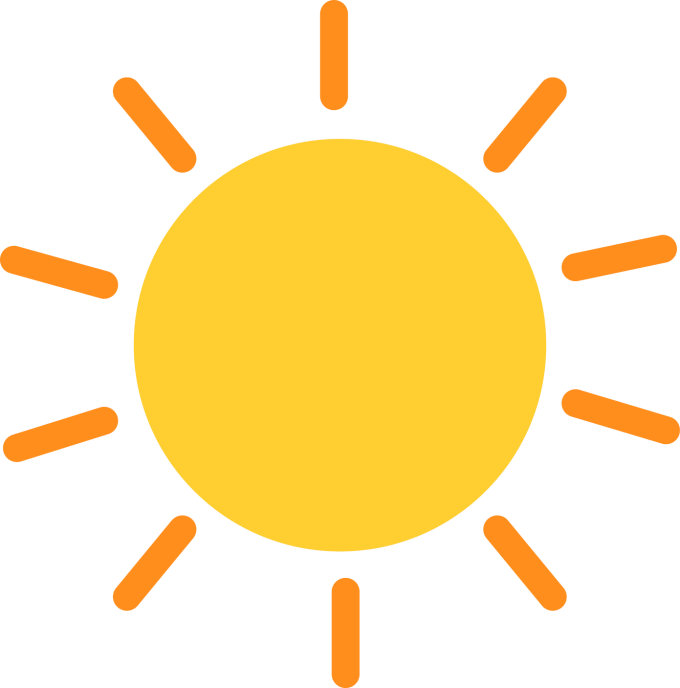 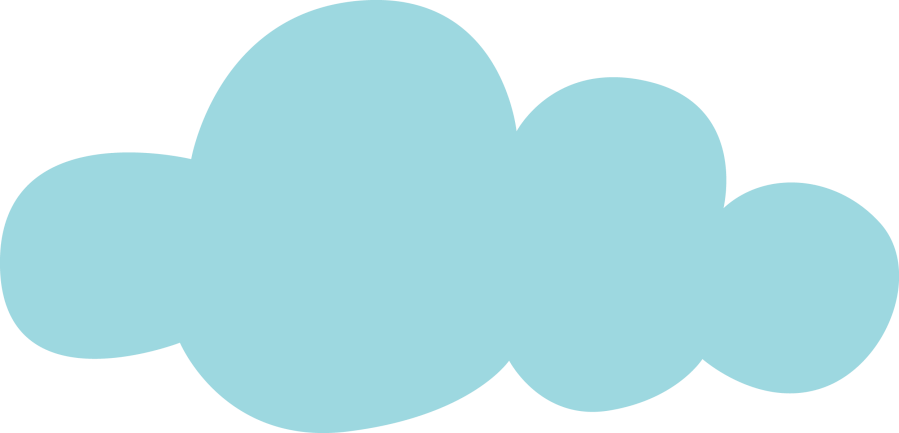 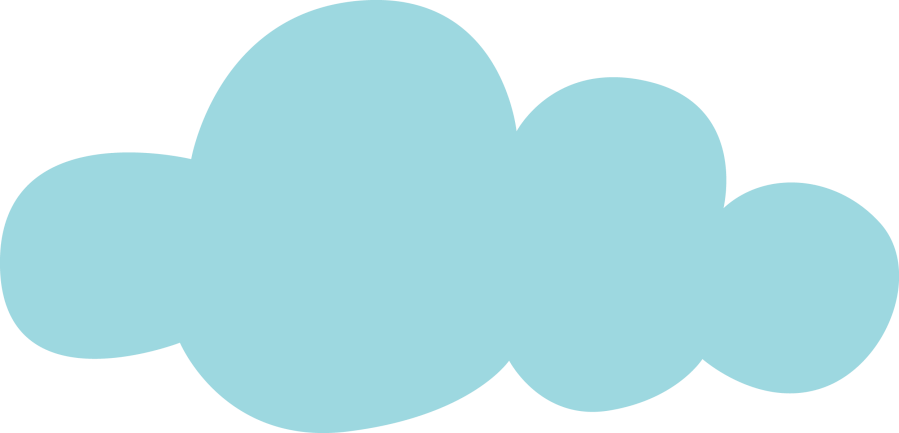 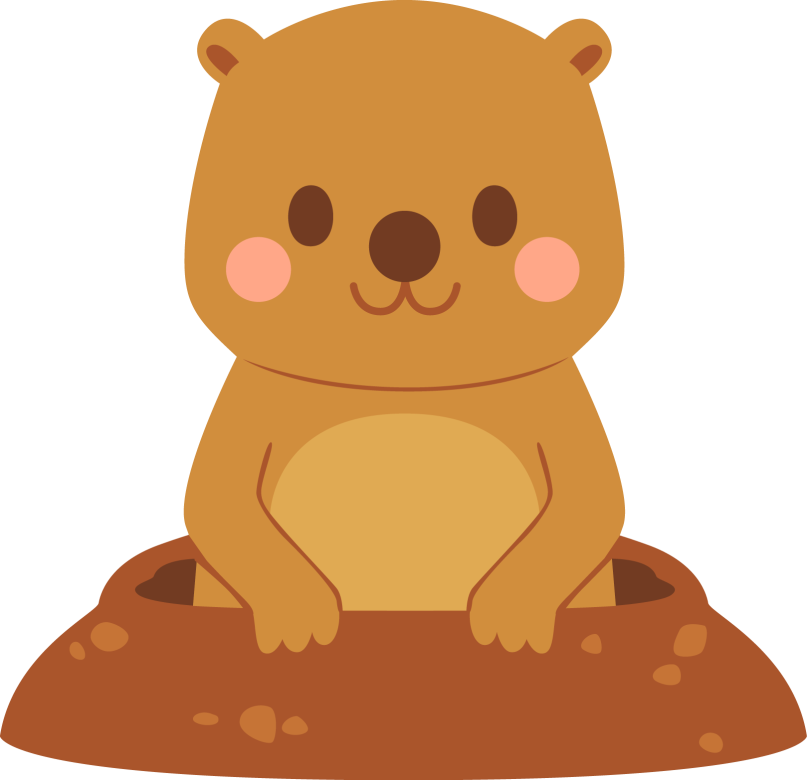 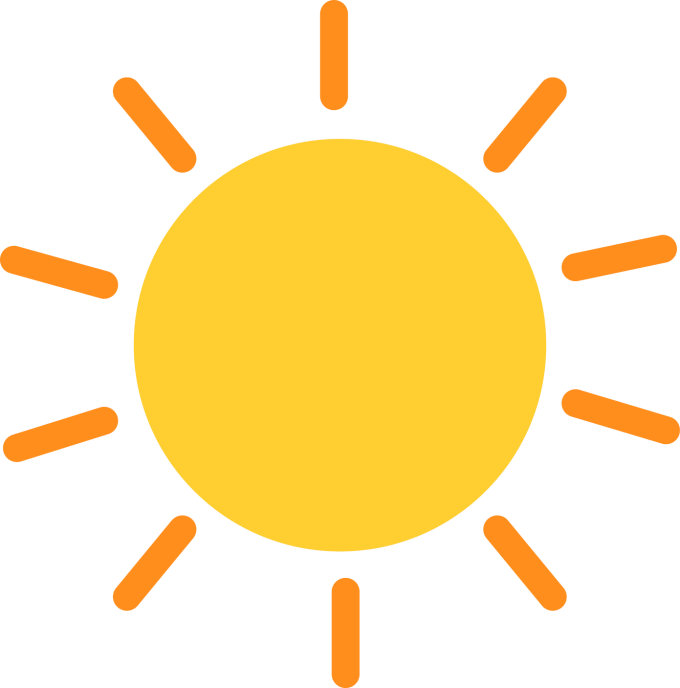 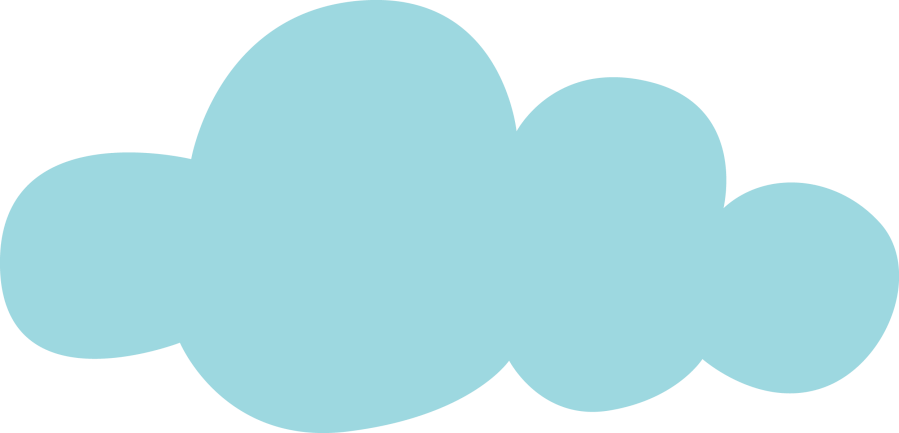 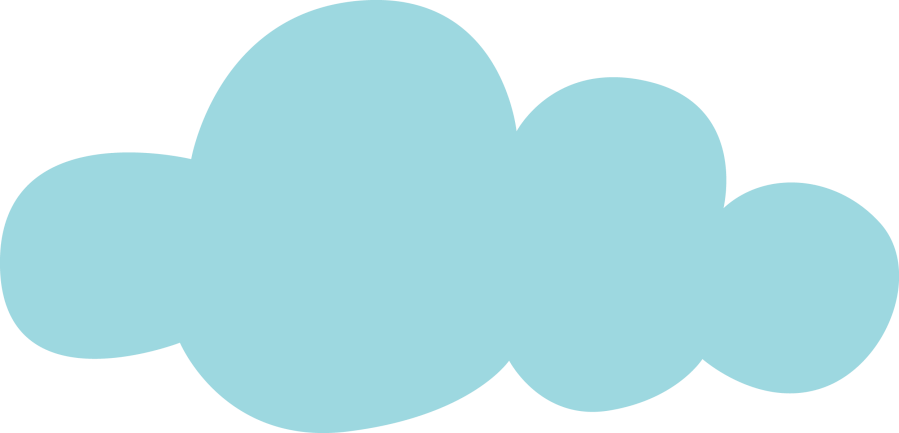 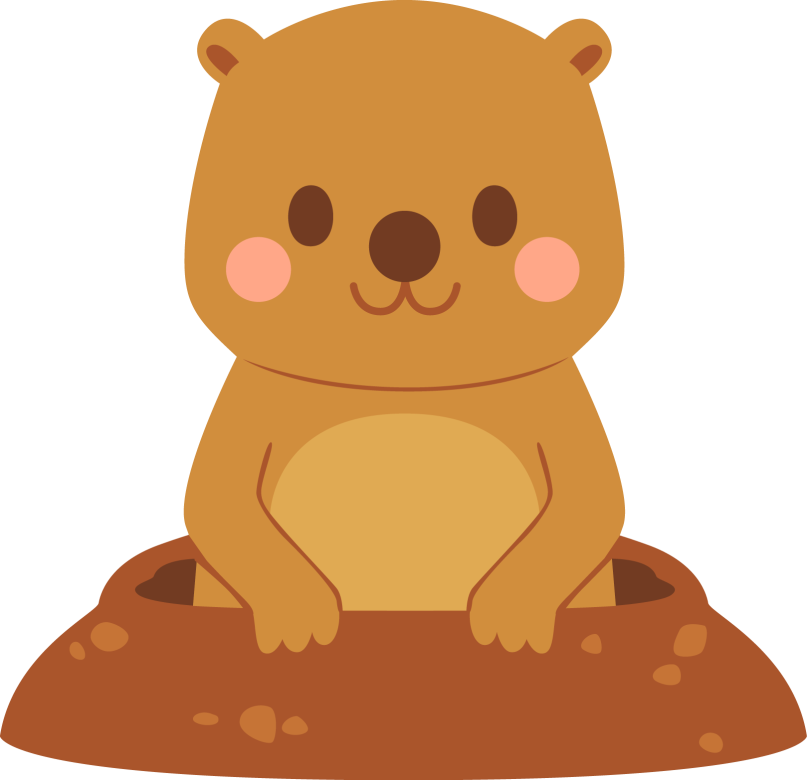 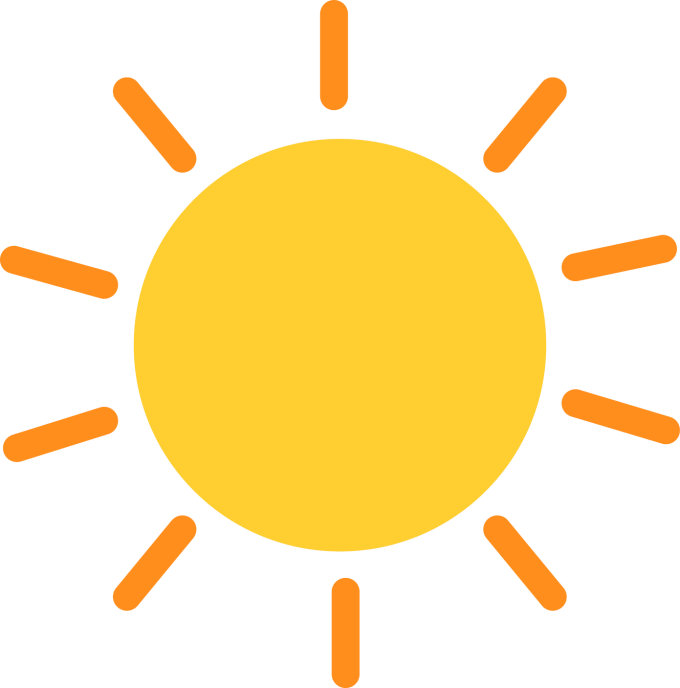 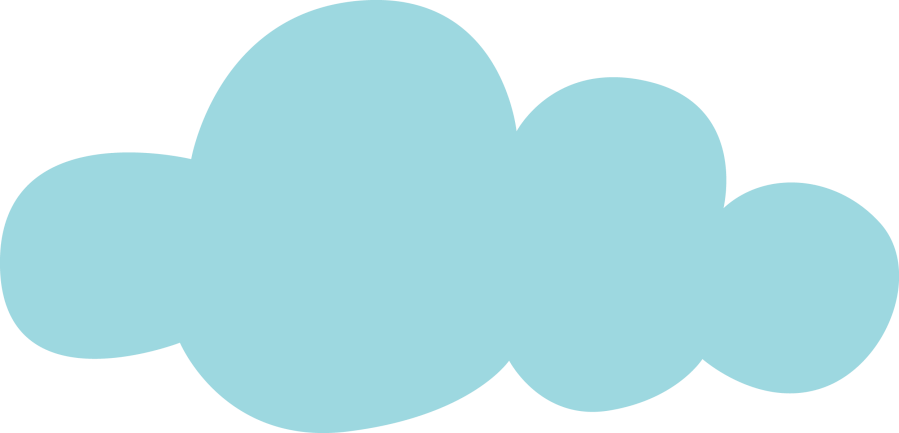 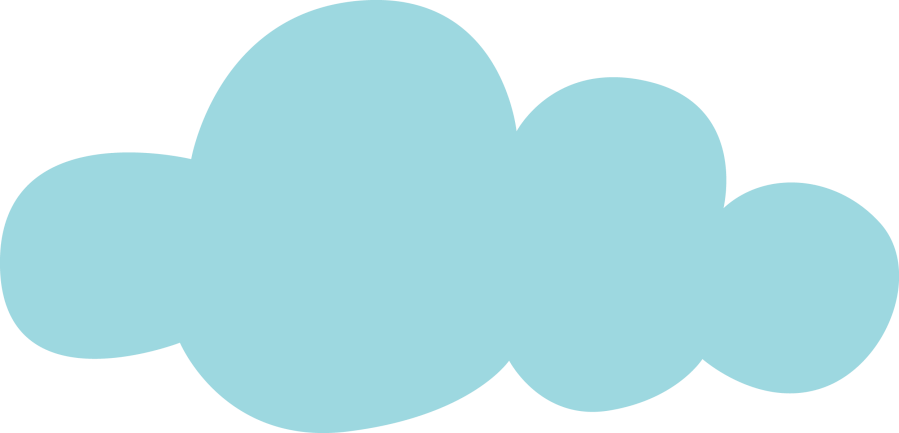 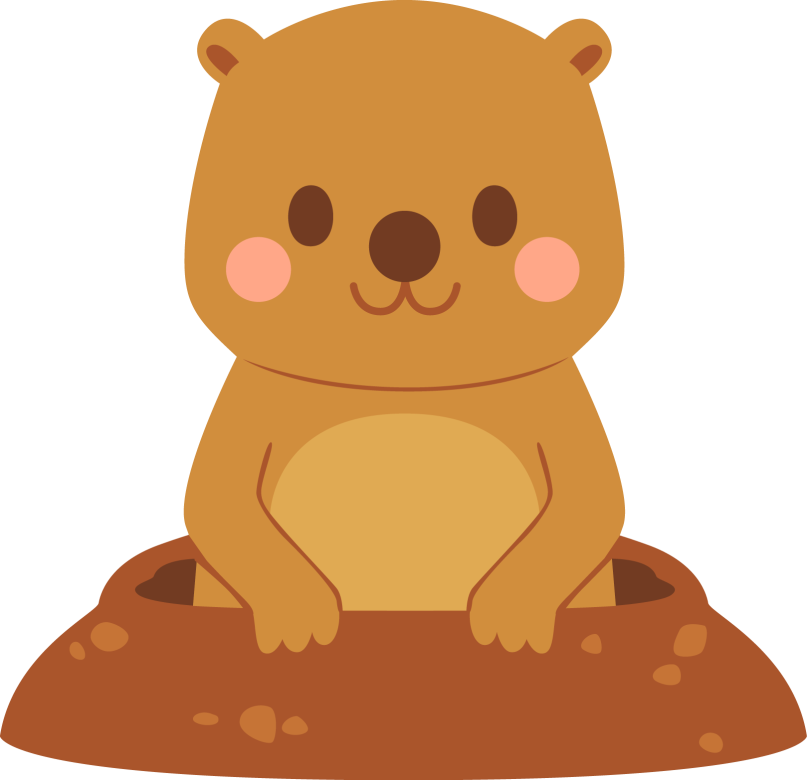 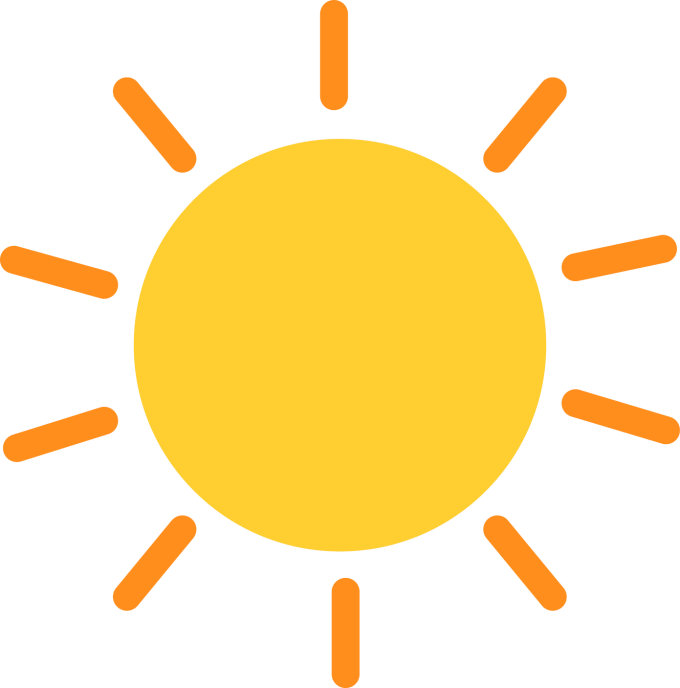 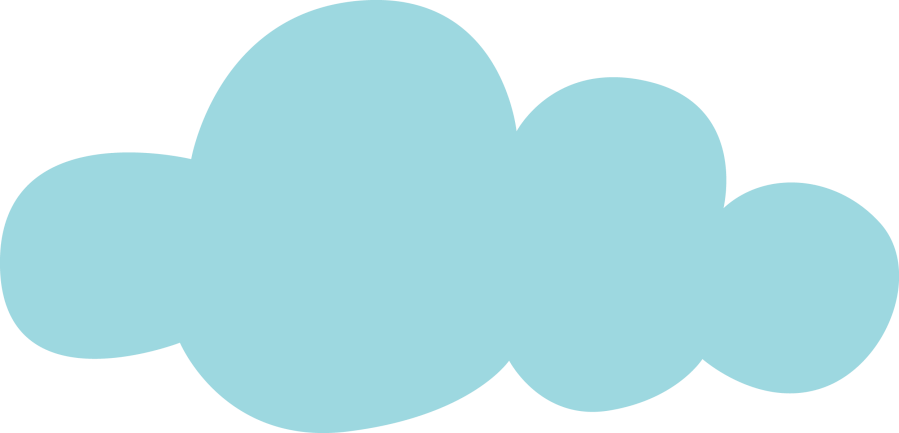 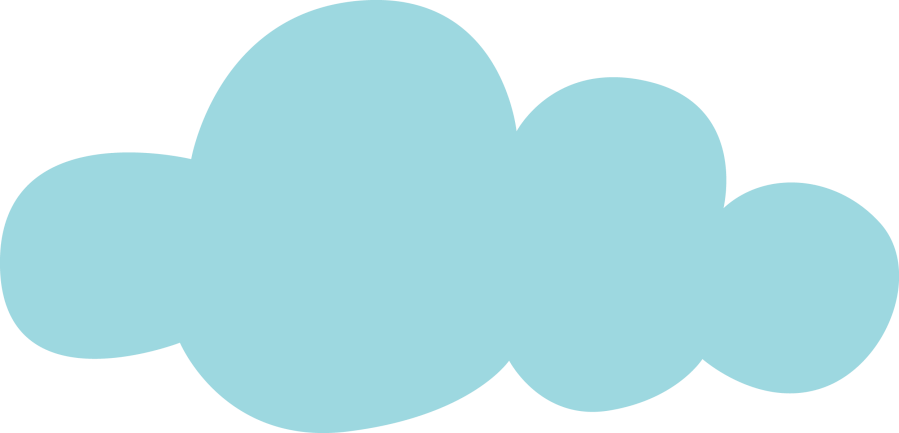 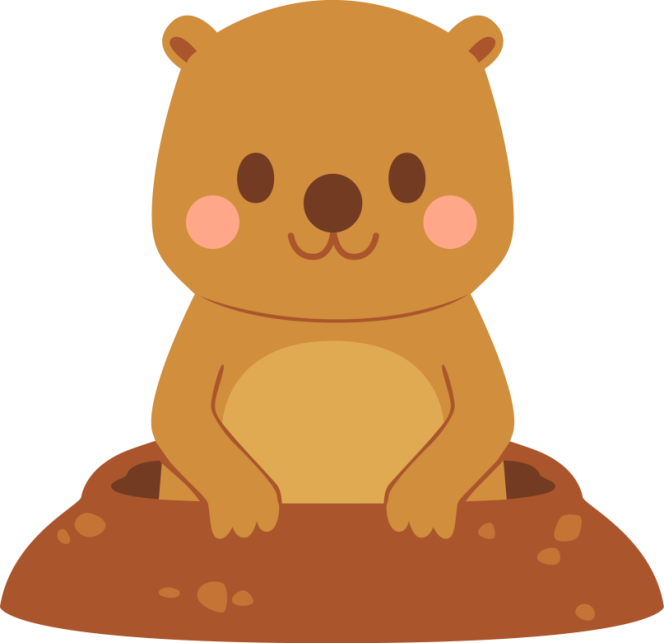 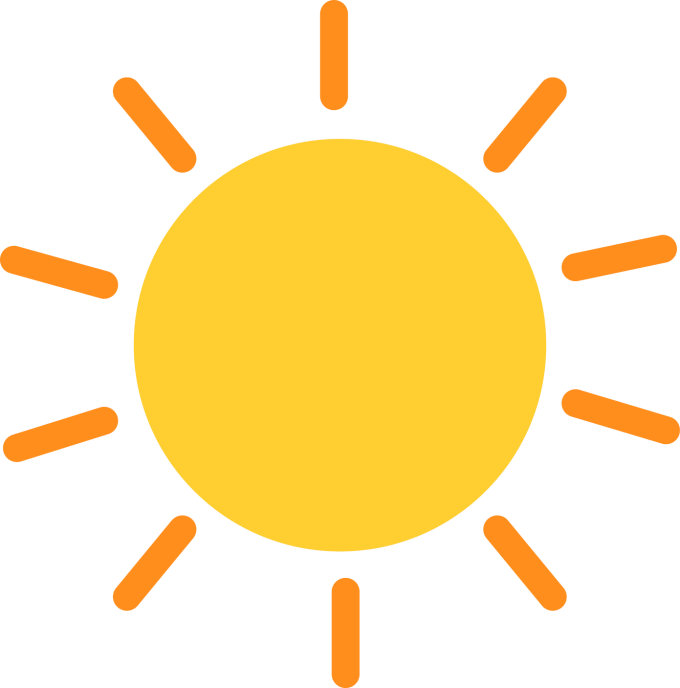 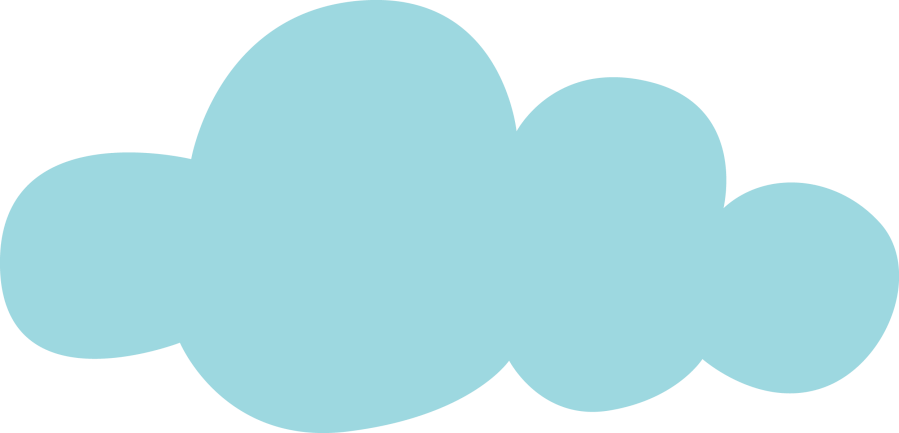 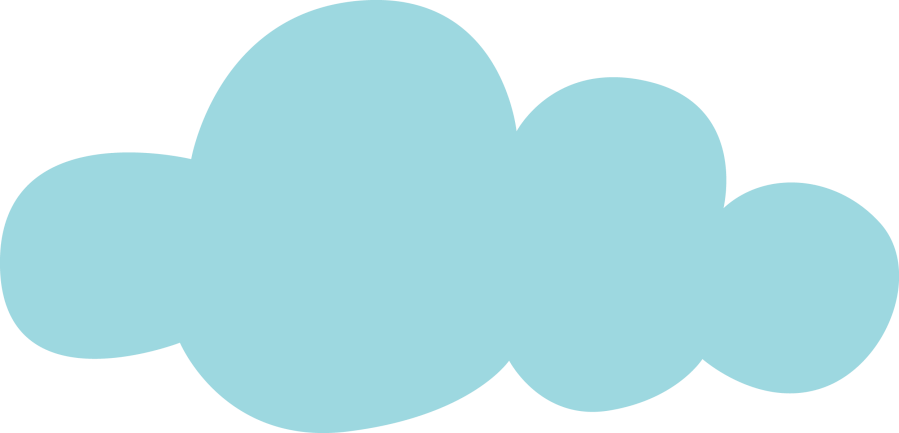 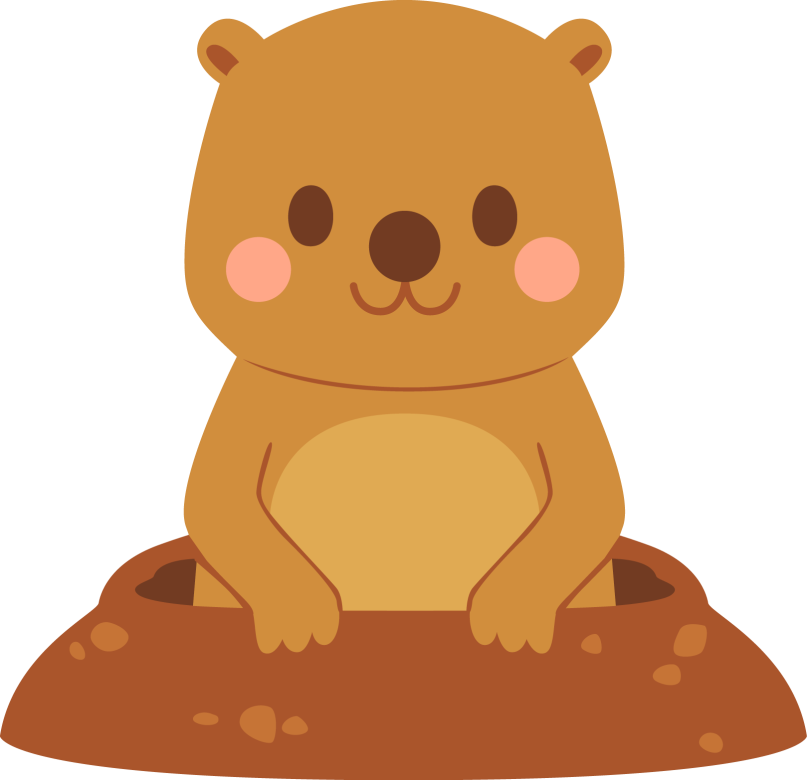 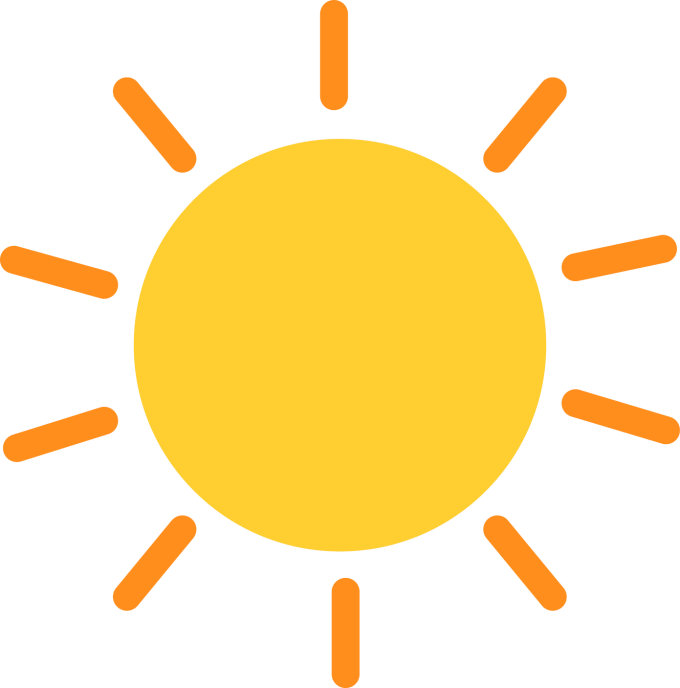 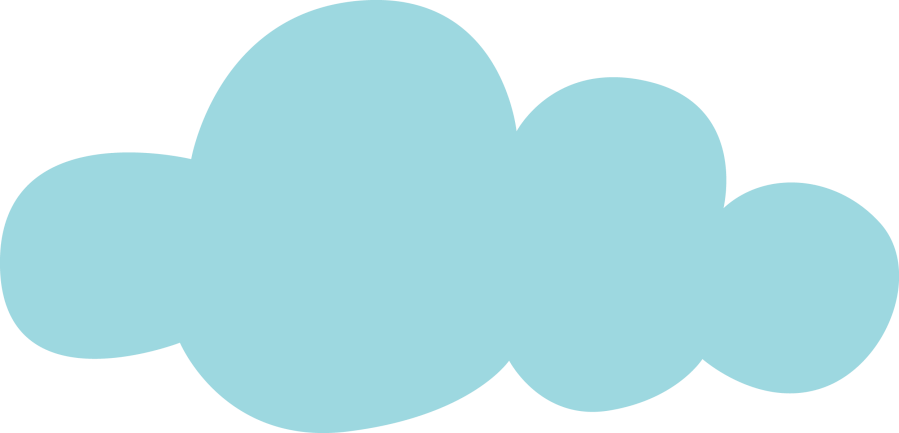 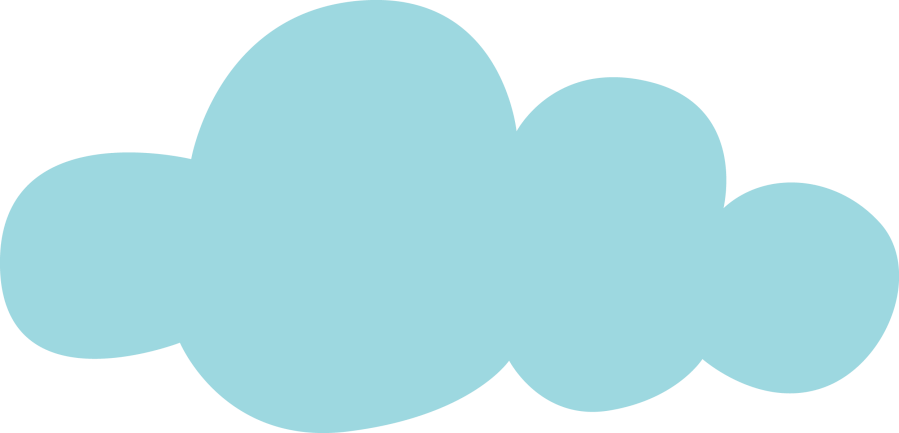 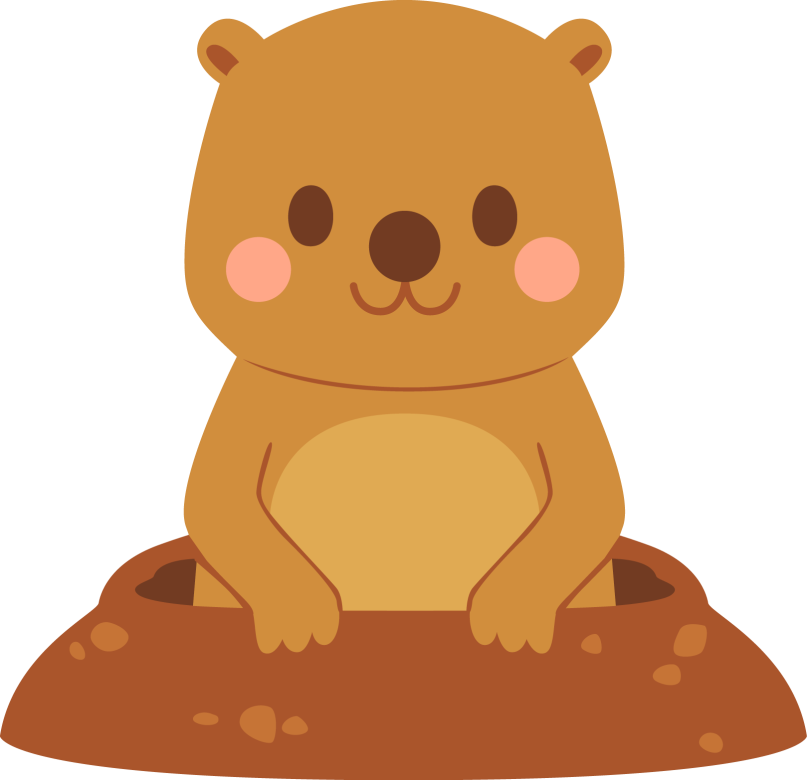 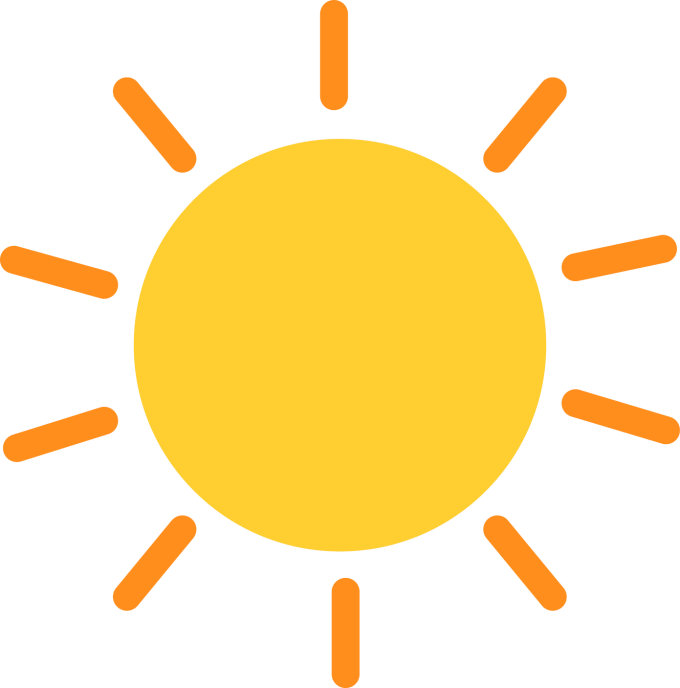 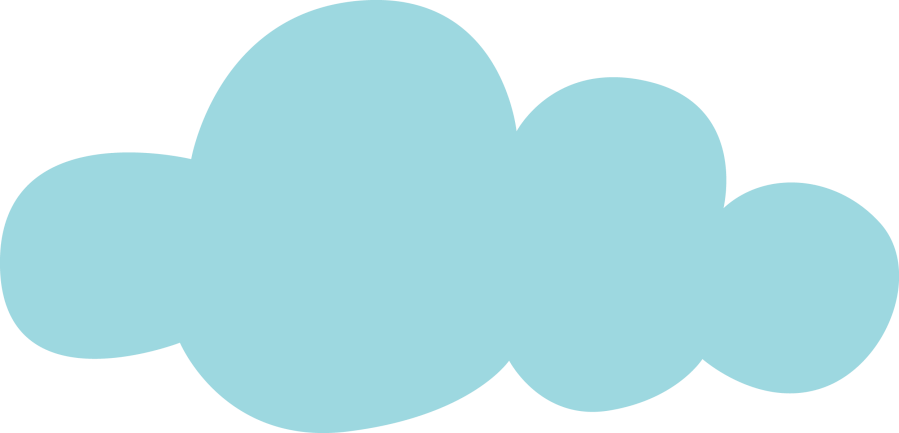 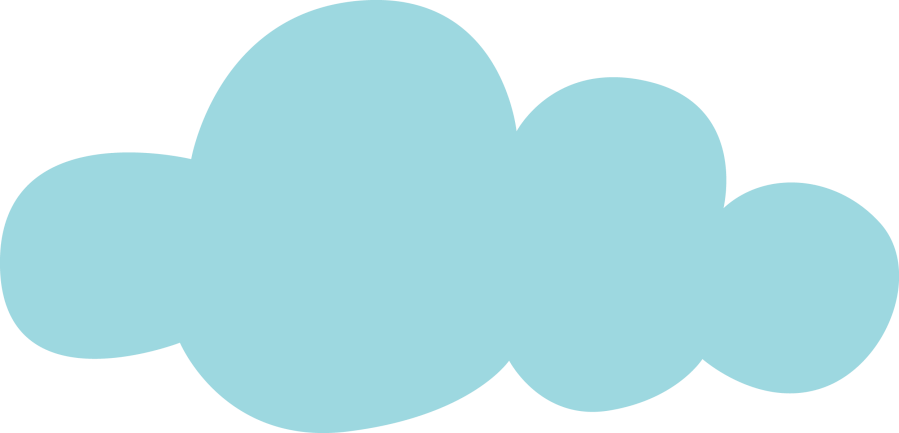 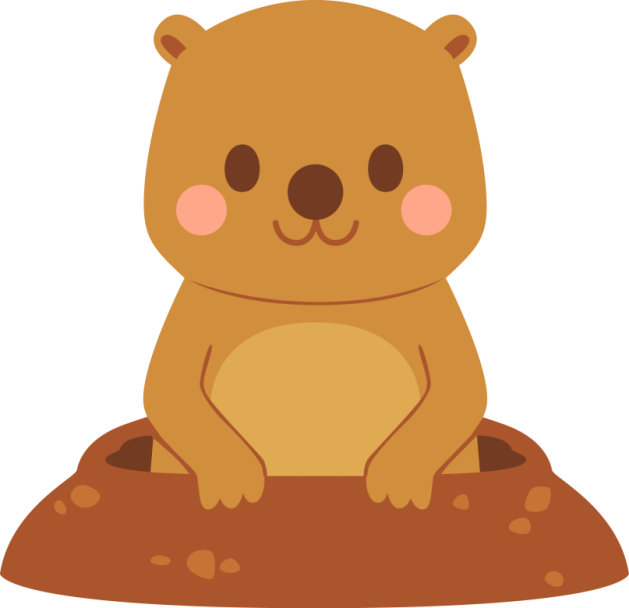 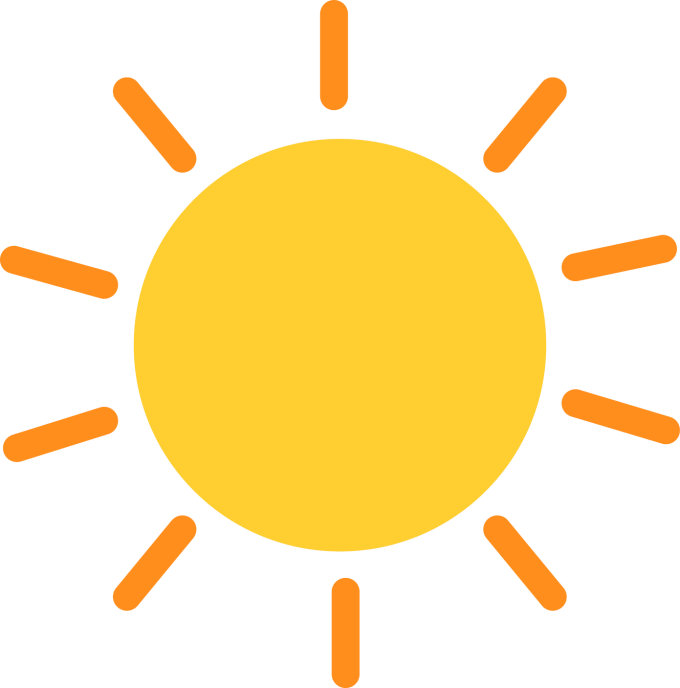 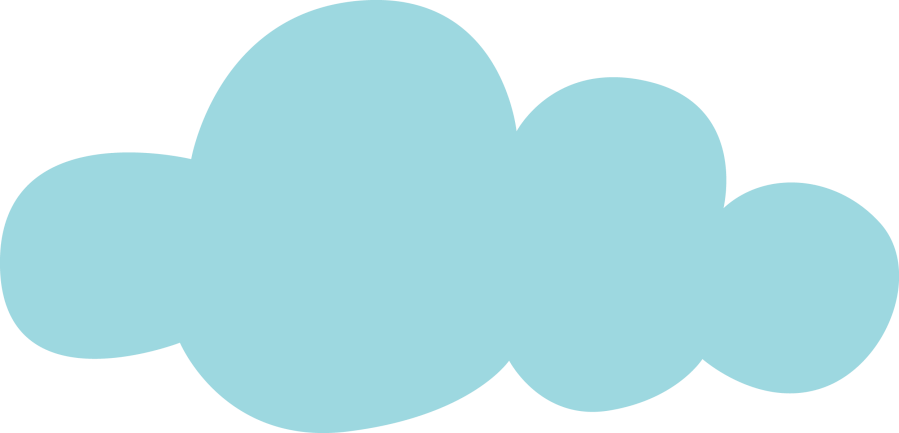 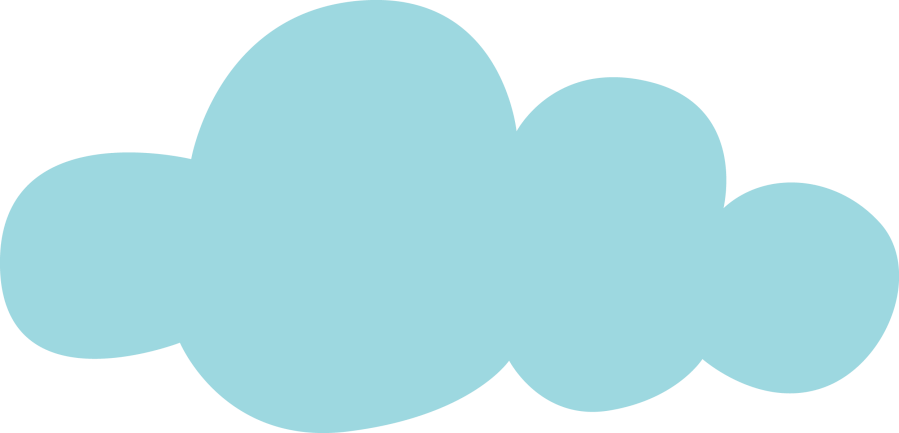 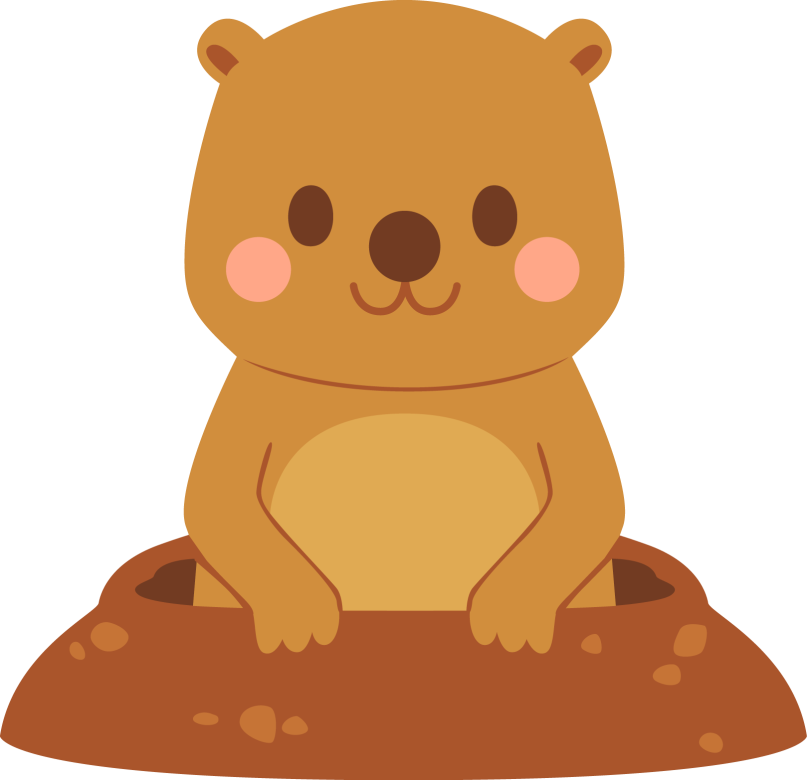 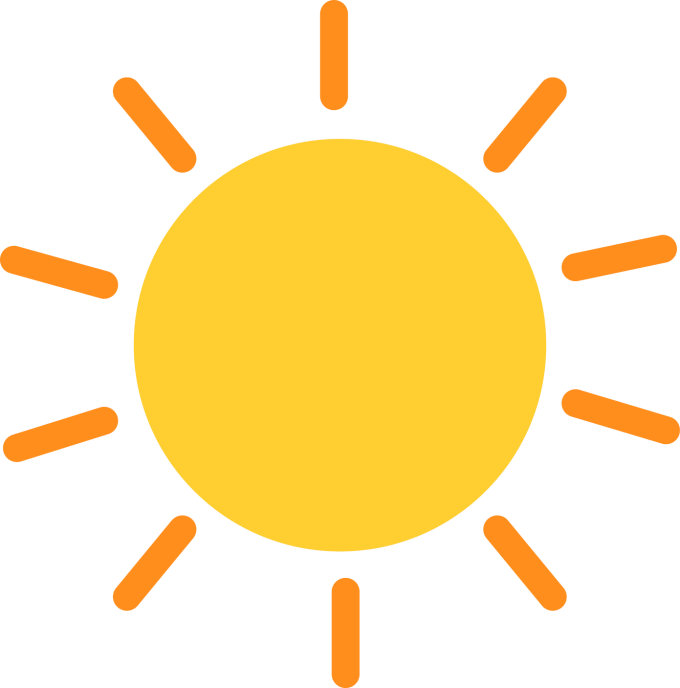 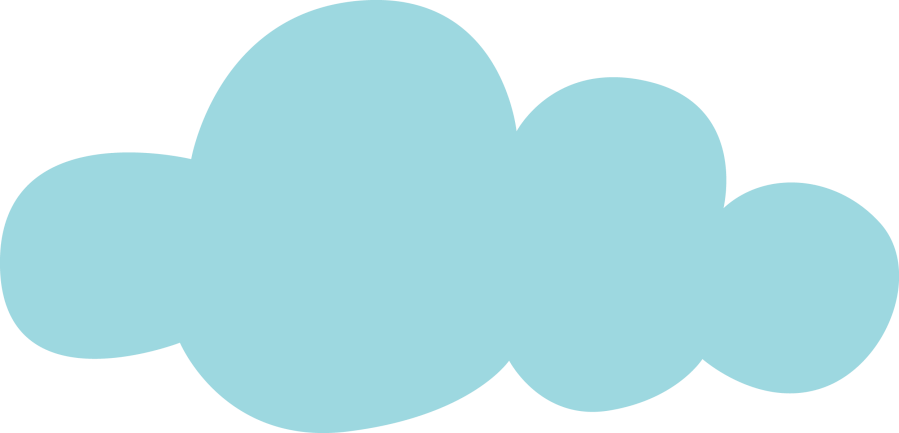 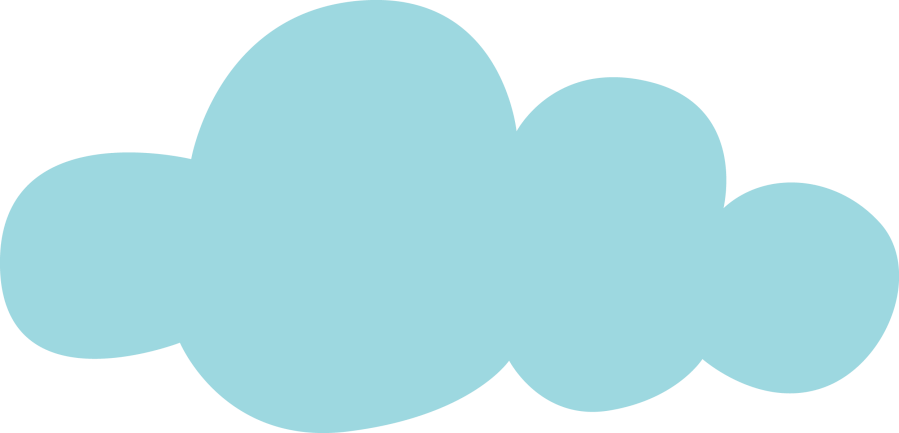 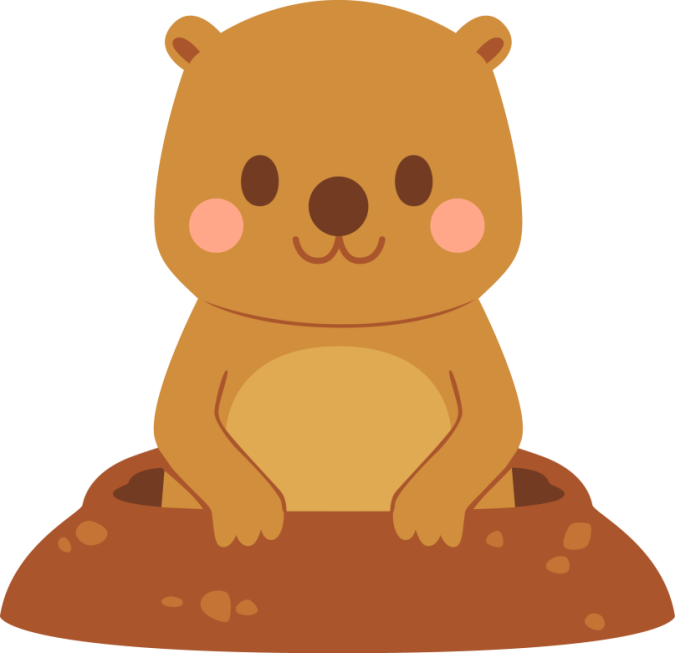 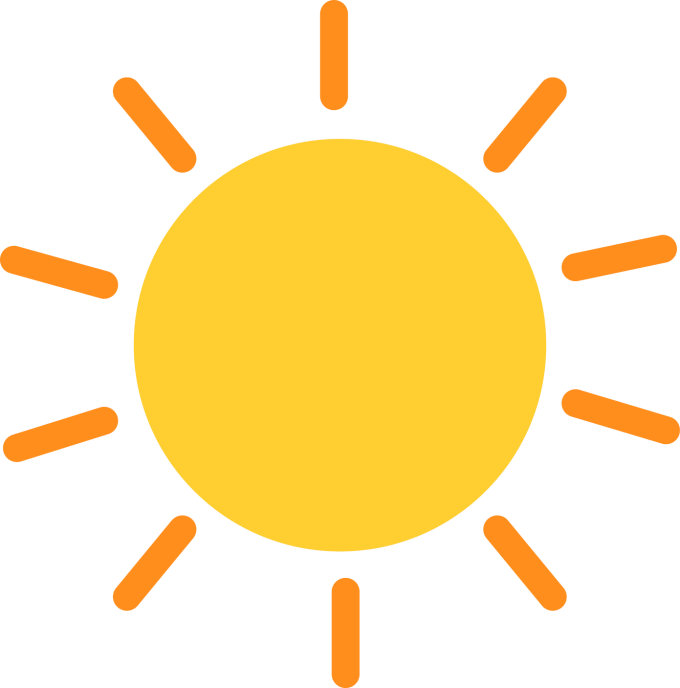 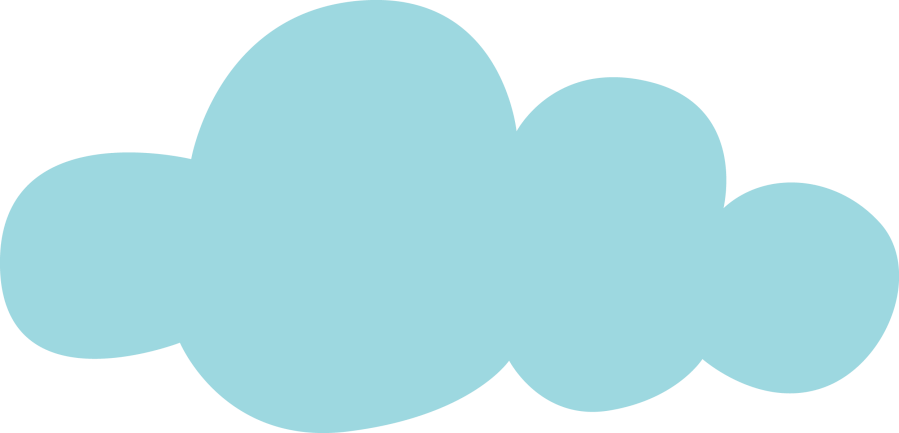 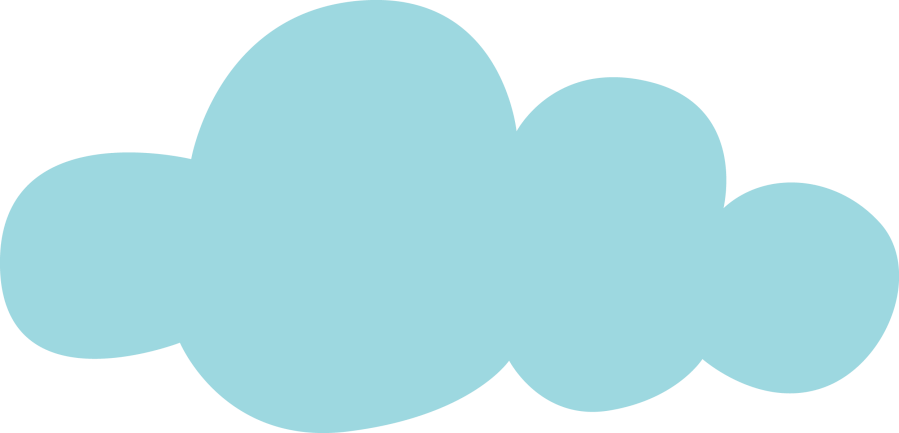 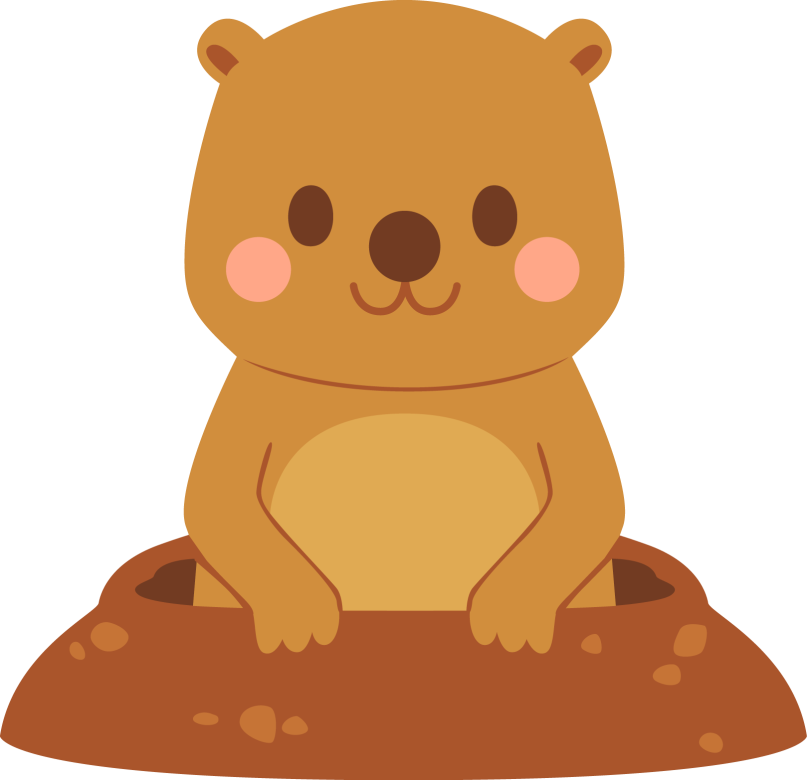 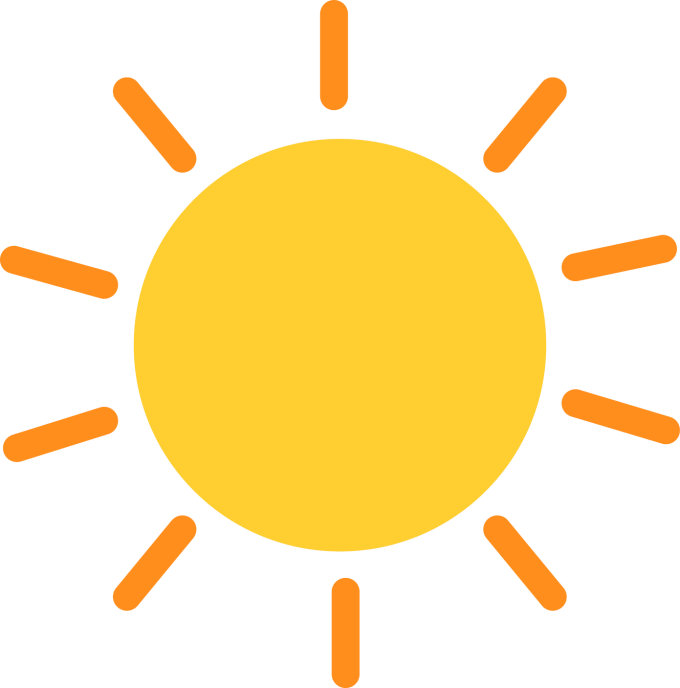 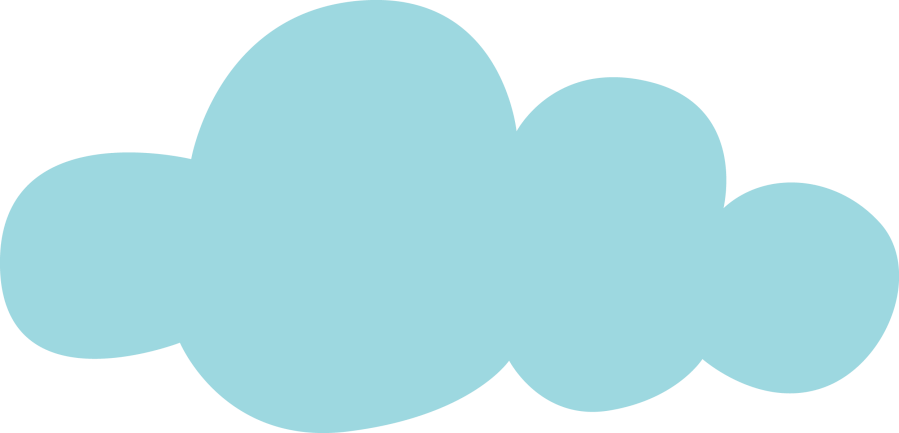 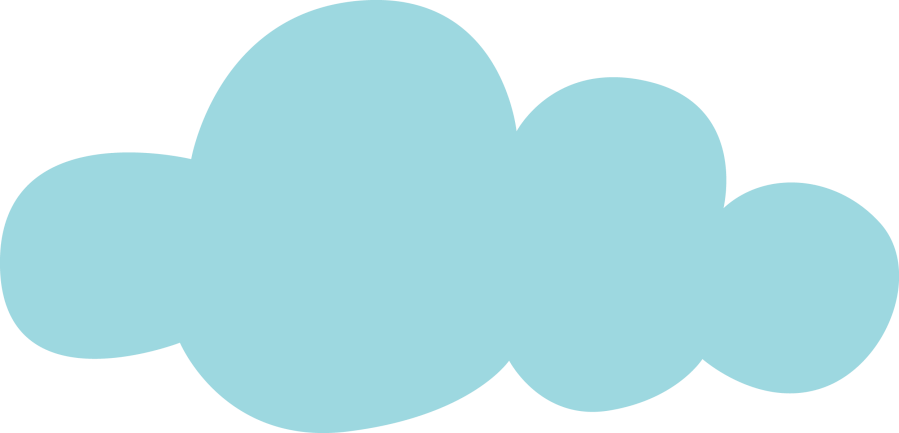 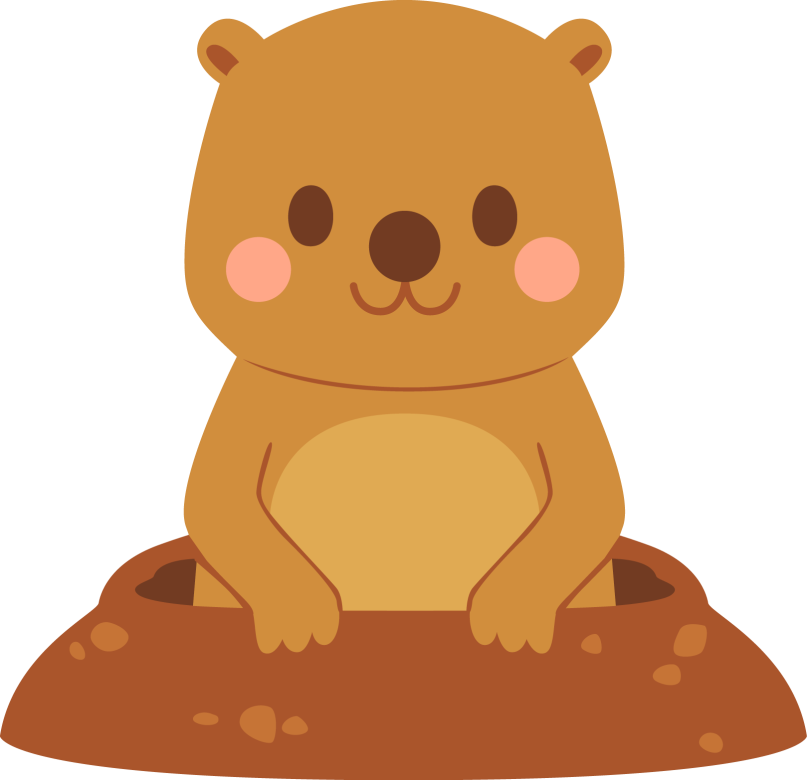 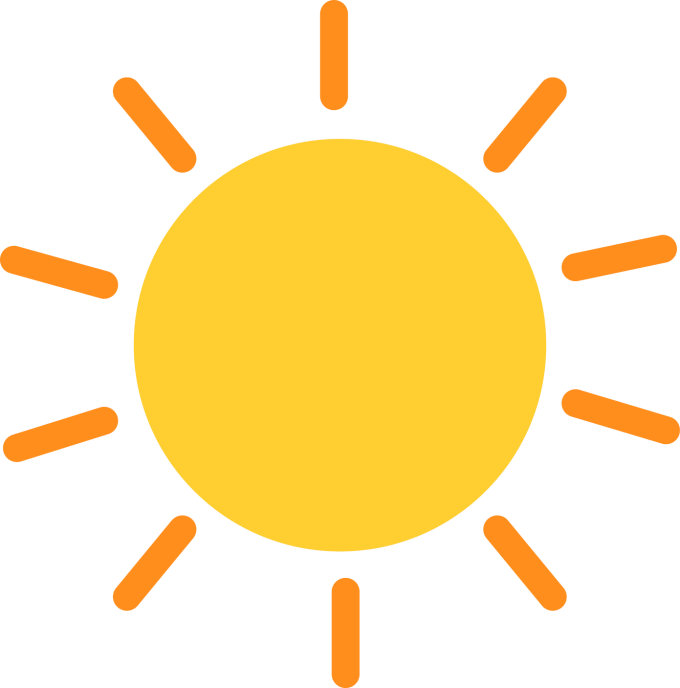 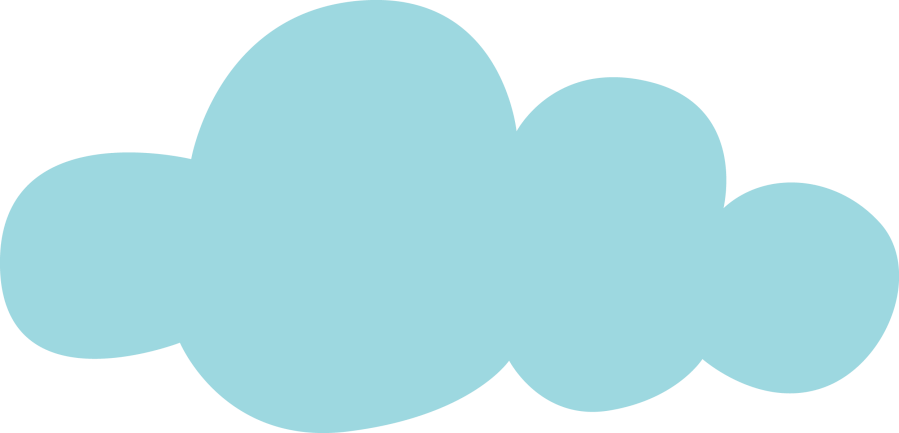 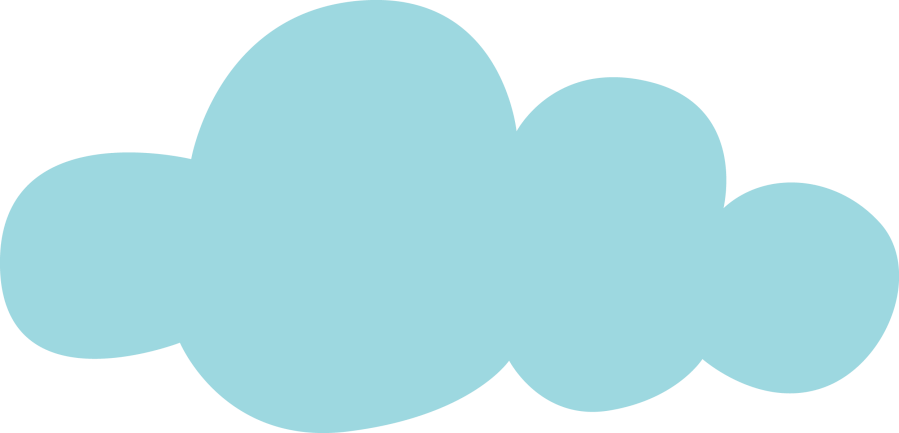 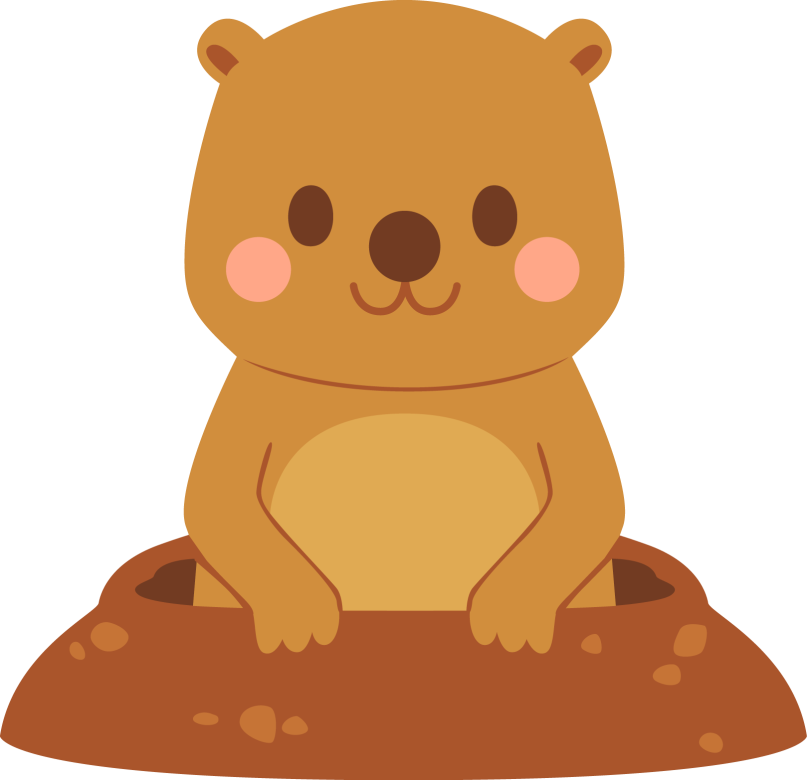 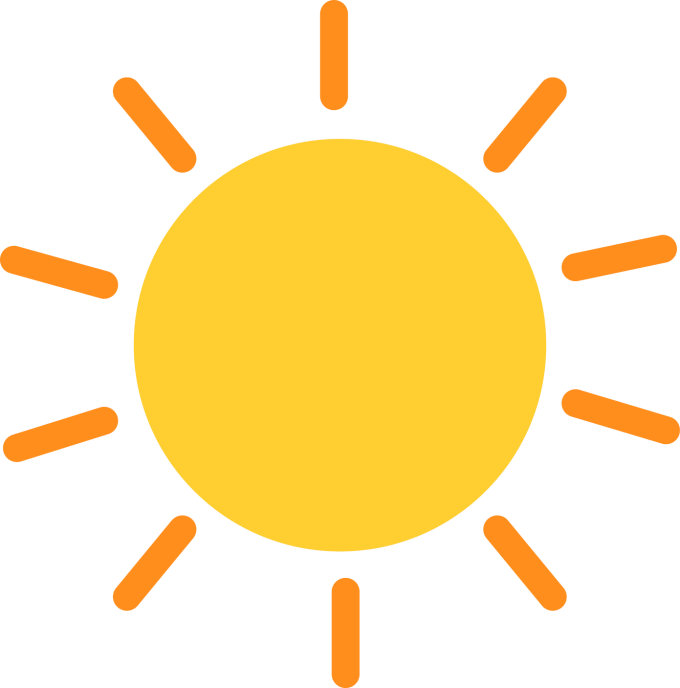 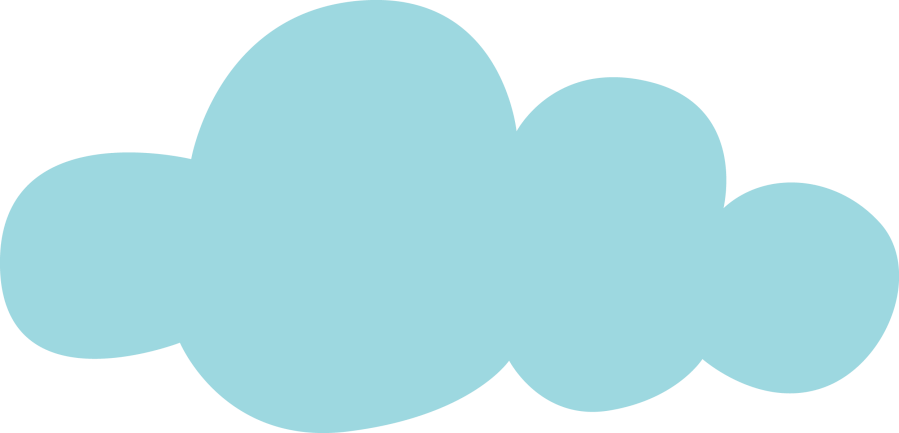 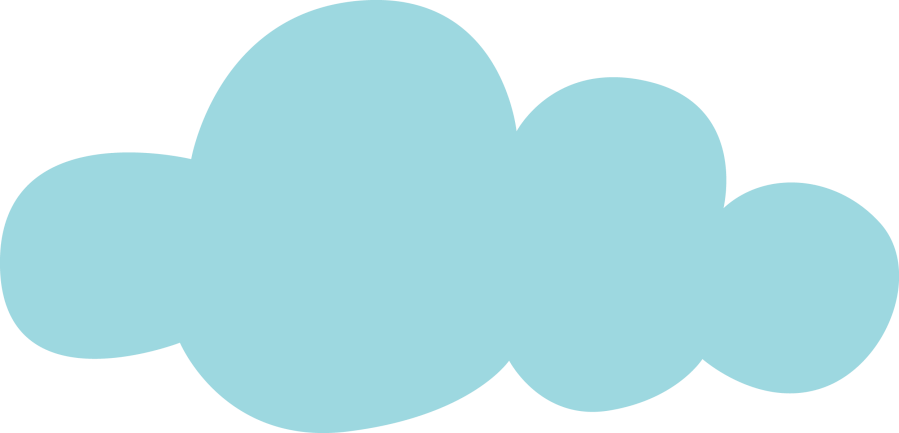 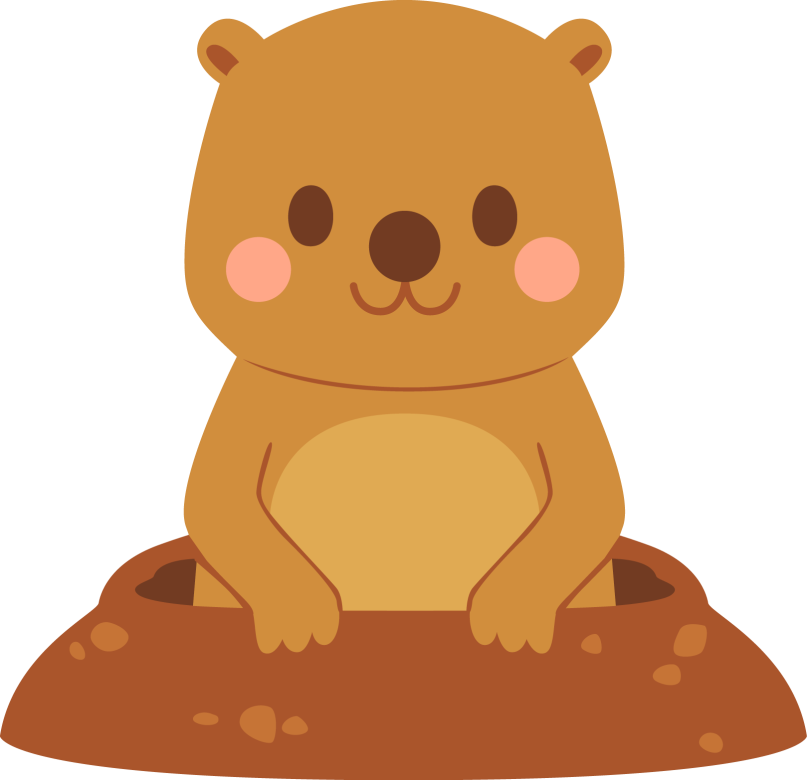 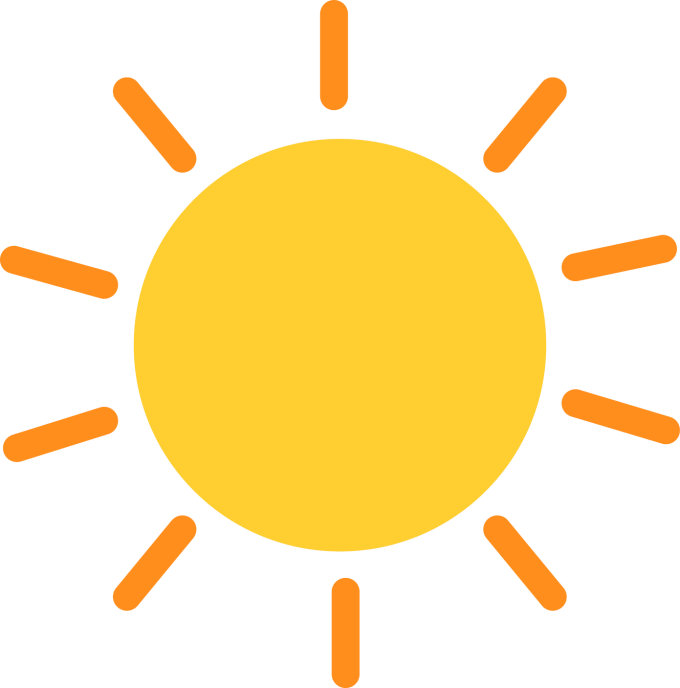 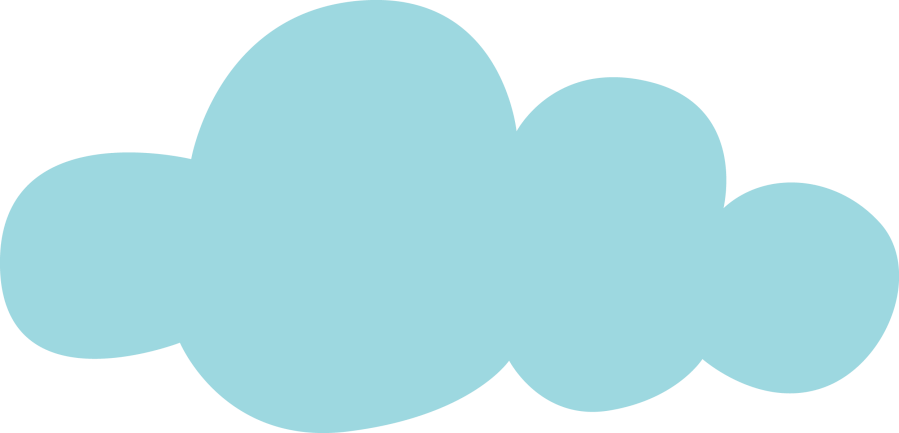 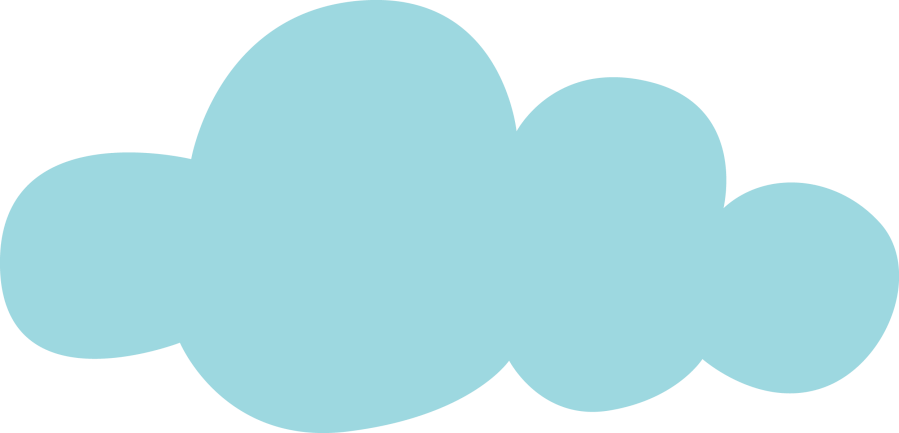 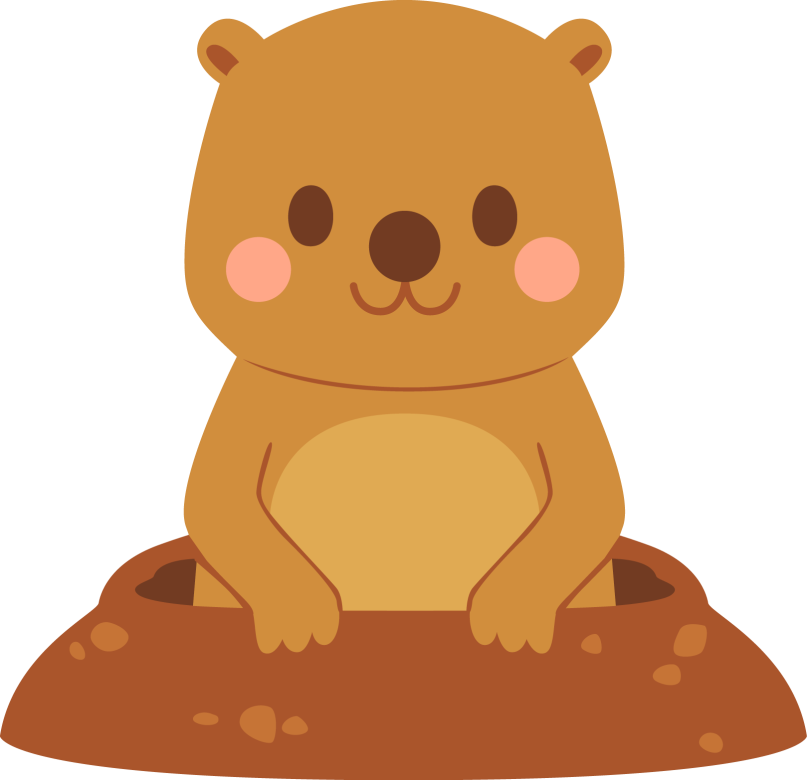